Scene Understanding from RGB-D Images
Object Detection, Semantic and Instance Segmentation
Pose Estimation
Saurabh Gupta, Ross Girshick, Pablo Arbeláez, Jitendra Malik
UC Berkeley
Scene Understanding
Motivation
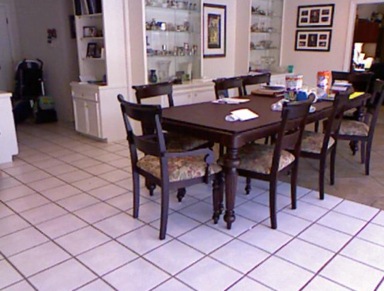 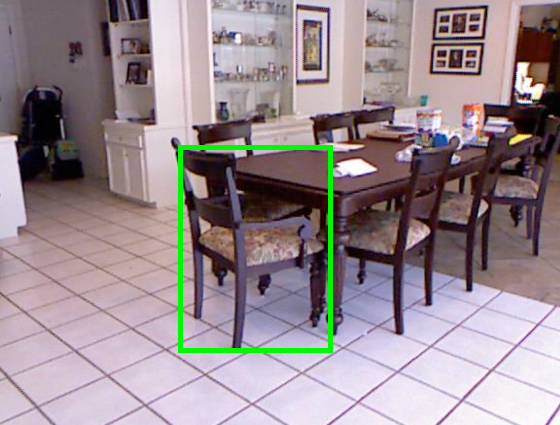 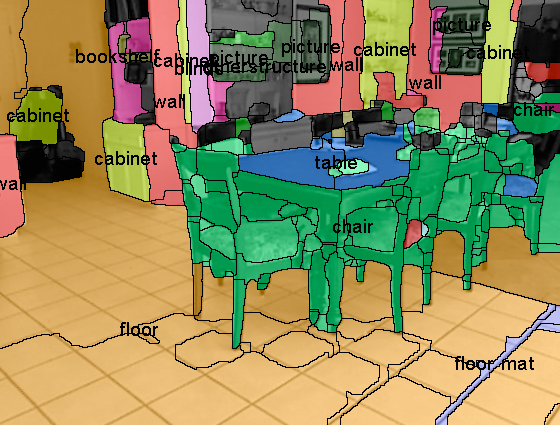 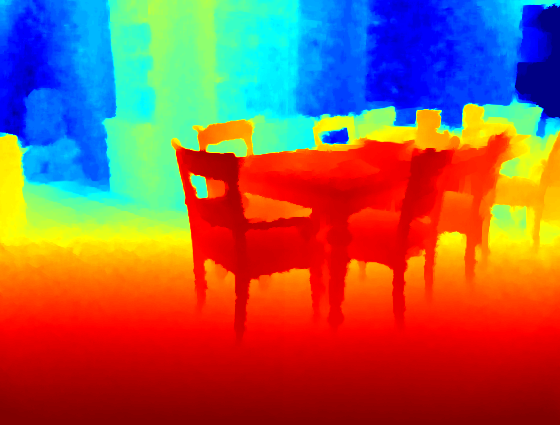 Semantic Segm.
Object Detection
Good first steps
But we want to know much more
Instance Segmentation
Object Parsing
How to manipulate/grasp?
Sub categorization
Material Properties
Pose
2
Detailed 3D Understanding
Instance Segmentation
Object Parsing
How to manipulate/grasp?
Pose
Sub categorization
Material Properties
All these tasks are related, doing one will help the other
3
Detailed 3D Understanding
Instance Segmentation
Object Parsing
How to manipulate/grasp?
Pose
3D Model
Sub categorization
Material Properties
All these tasks are related, doing one will help the other
Estimating the 3D model explains all of these
4
Overview
Detailed 3D Understanding
Input
Re-organization
Recognition
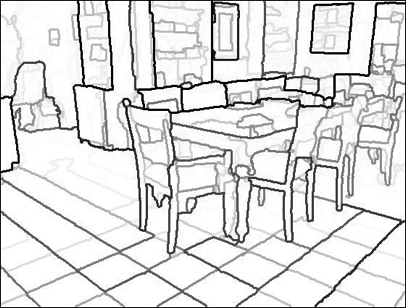 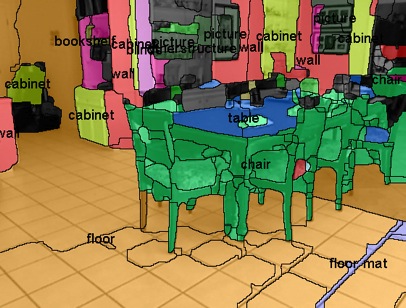 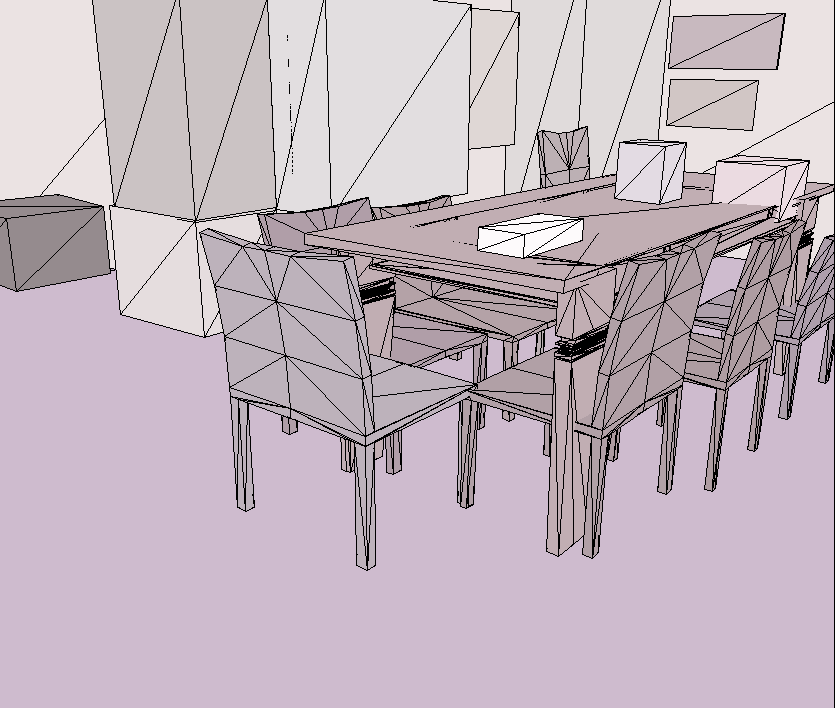 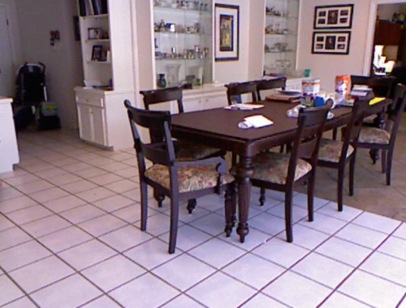 Semantic Segm.
Contour Detection
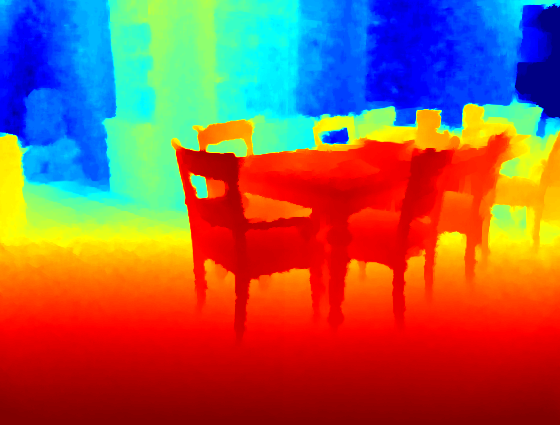 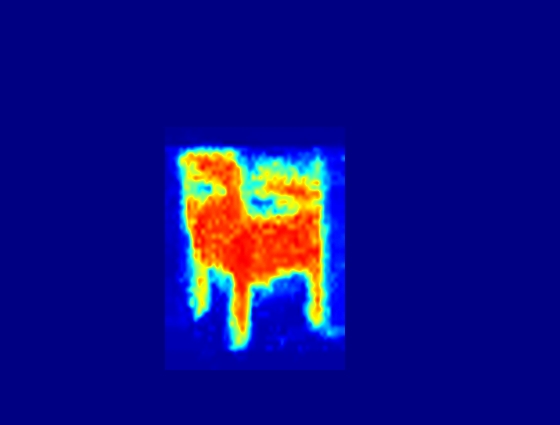 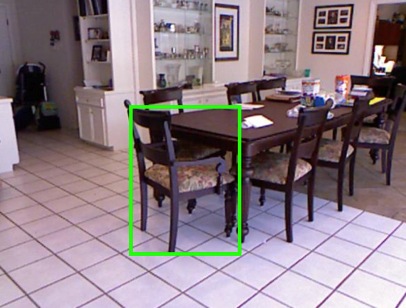 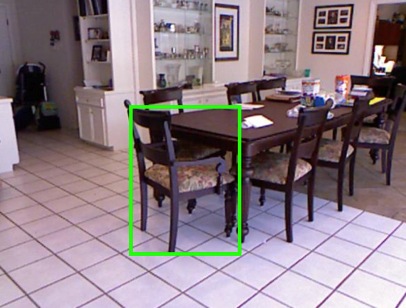 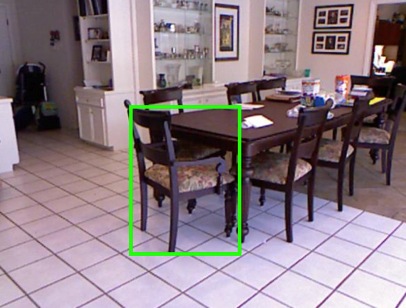 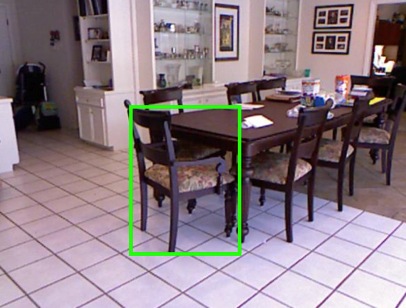 Color and Depth 
Image Pair
Instance Segm.
Object Detection
Region Proposal 
Generation
Pose Estimation
5
Object Detection, Segmentation and Pose Estimation for RGB-D Images
S. Gupta, P. Arbeláez and J. MalikPerceptual Organization and Recognition of Indoor Scenes from RGB-D Images, CVPR 2013 (oral)
S. Gupta, R. B. Girshick, P. Arbeláez, and J. MalikObject Detection and Segmentation using Semantically Rich Image and Depth FeaturesECCV 2014
S. Gupta, P. Arbeláez, R. B. Girshick, and J. Malik Indoor Scene Understanding with RGB-D Images: Bottom-up Segmentation, Object Detection and Semantic SegmentationIJCV 2014
S. Gupta, P. Arbeláez, R. B. Girshick, and J. Malik Aligning 3D Models to RGB-D Images of Cluttered Scenes                                                   CVPR 2015, available on arXiv
Overview
Detailed 3D Understanding
Input
Re-organization
Recognition
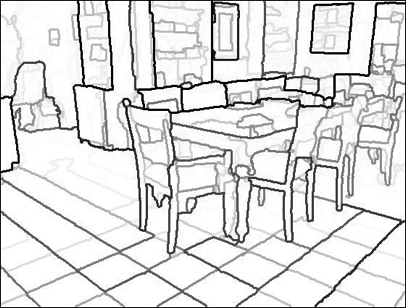 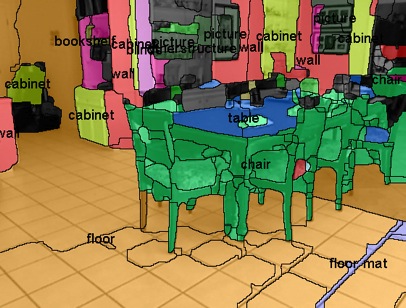 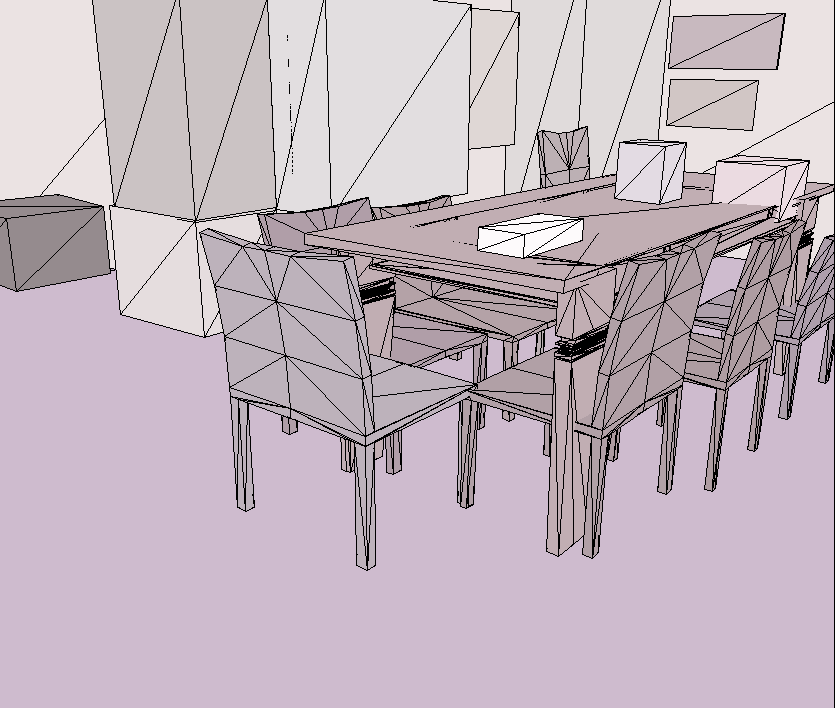 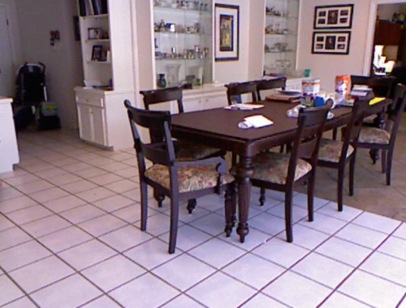 Semantic Segm.
Contour Detection
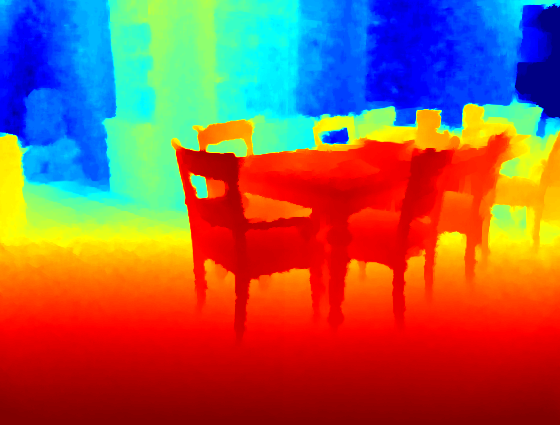 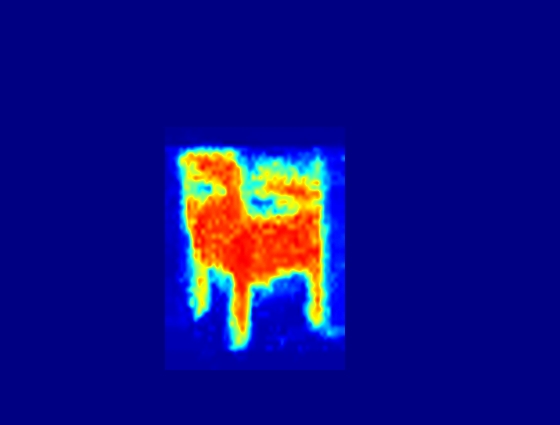 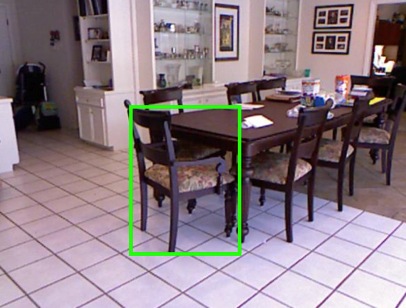 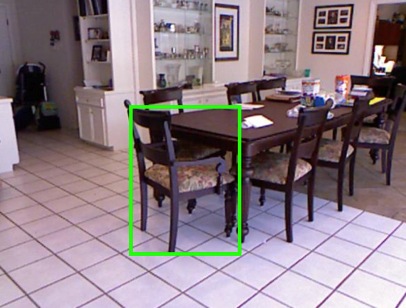 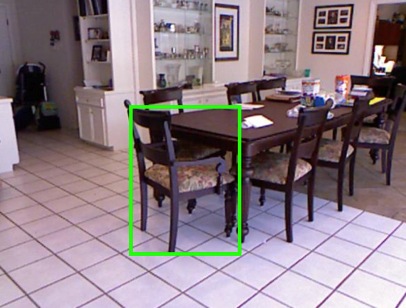 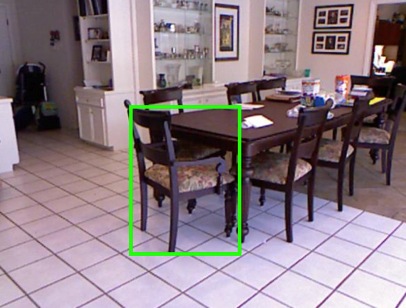 Color and Depth 
Image Pair
Instance Segm.
Object Detection
Region Proposal 
Generation
Pose Estimation
7
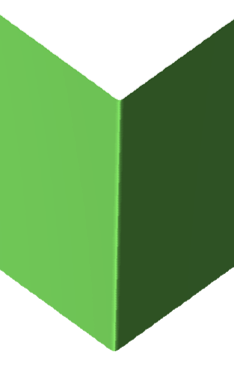 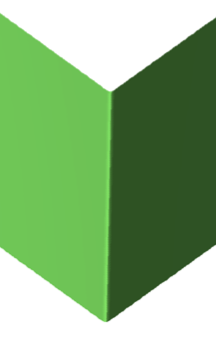 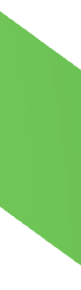 Local Gradients on Depth Images
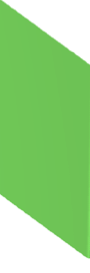 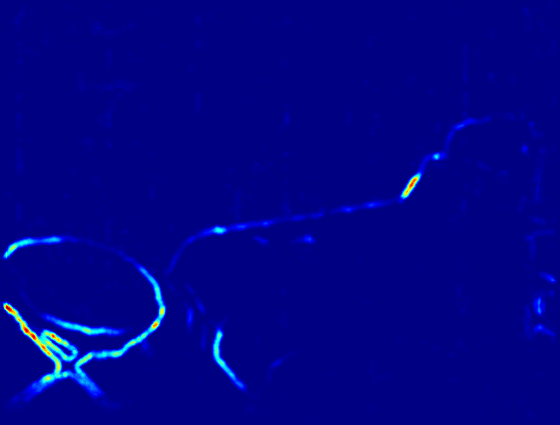 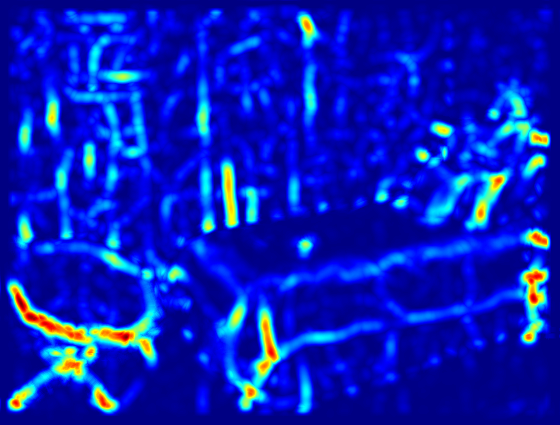 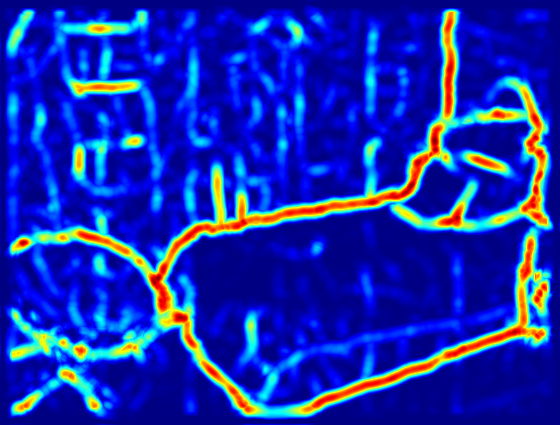 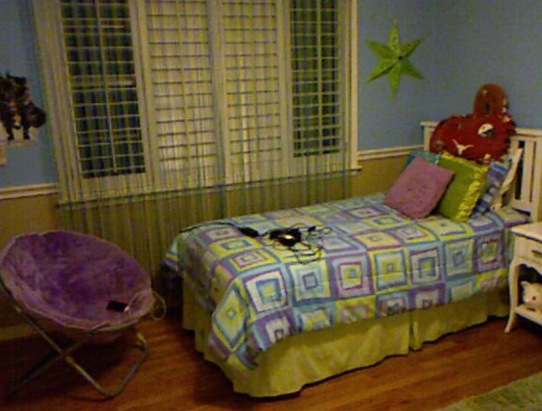 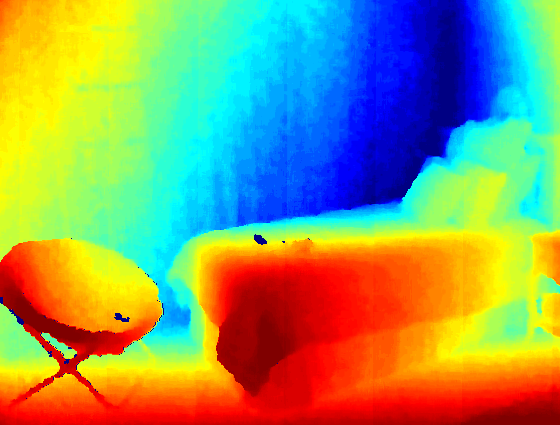 Convex 
Normal Gradient,
NG+
Concave 
Normal Gradient,
NG-
Depth Gradient,
DG
Input Depth Image
Multi-scale Local Gradients from Depth Images
Important to differentiate between convex and concave normal gradients
Using Local Gradients for Contour Detection
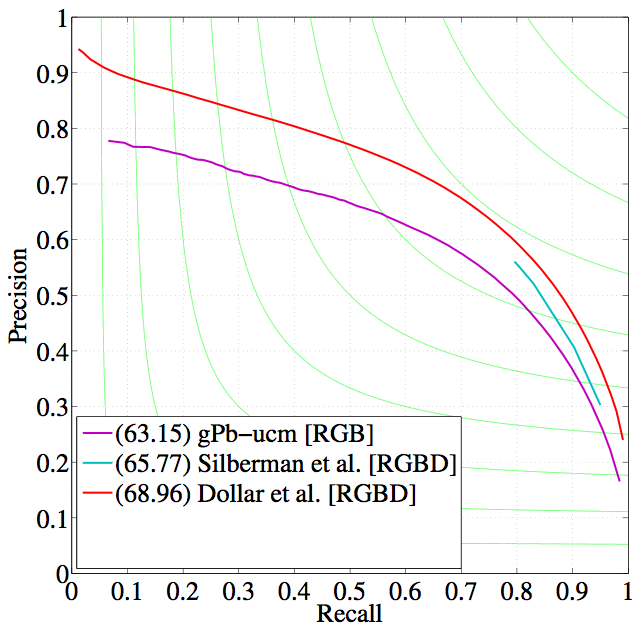 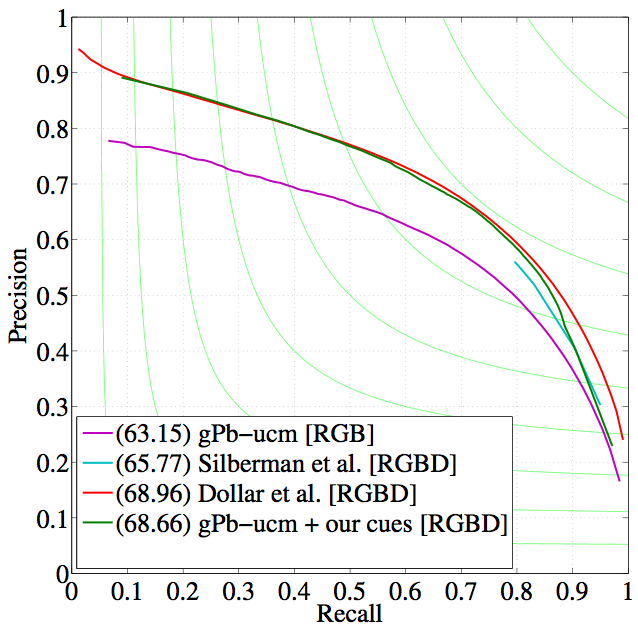 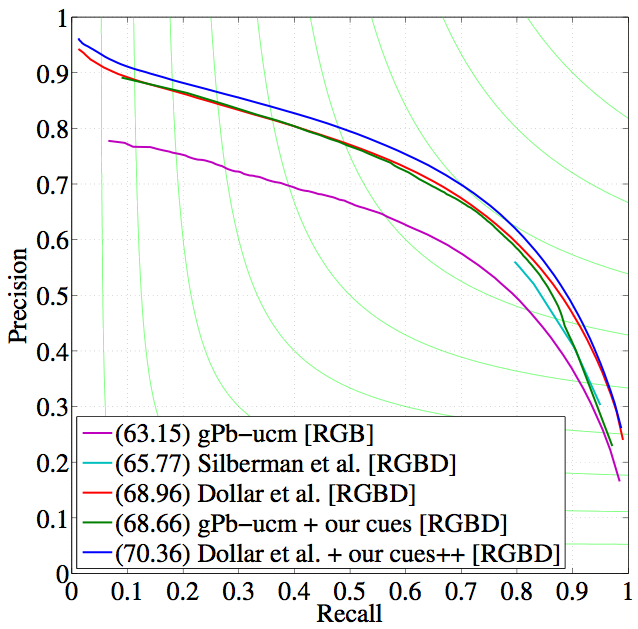 Use with gPb-UCM
Use with Dollar et al.’s structured edges
Arbeláez et al. Contour Detection and Hierarchical Image Segmentation, PAMI 2011
P. Dollar and L. Zitnick Structured Forests for fast edge detection, ICCV 2013
S. Gupta, P Arbeláez, J. Malik Perceptual Organization and Recognition in Indoor RGB-D Images, CVPR 2013
S. Gupta, R. Girshick, P Arbeláez, J. Malik , Object Detection and Segmentation using Semantically Rich Image and Depth Features, ECCV 2014
Results
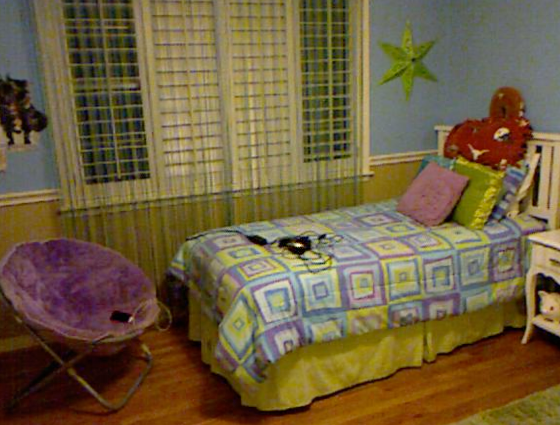 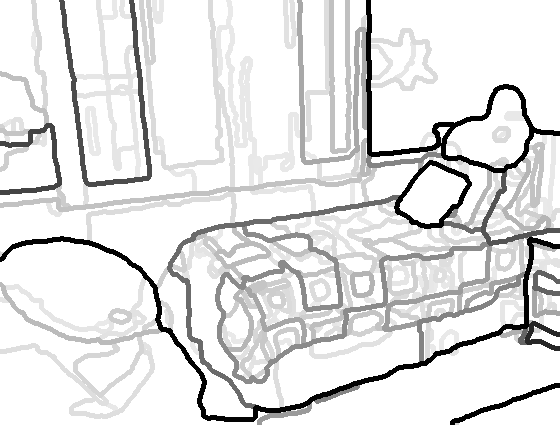 Less distracted by albedo
Higher Recall
RGB
gPb-UCM(RGB)
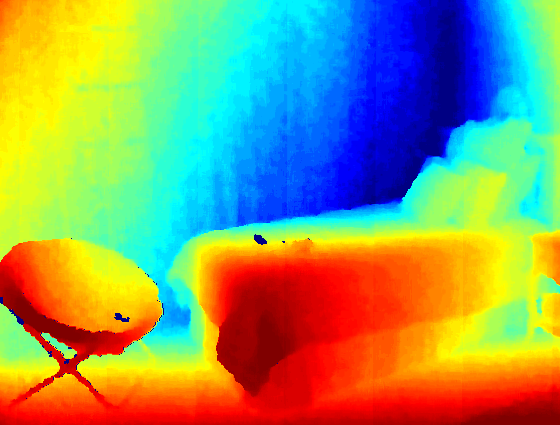 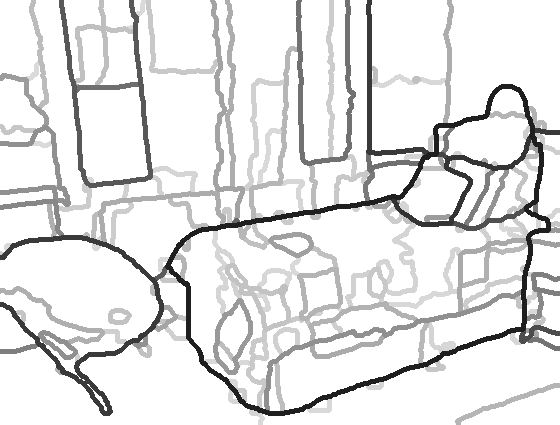 Higher Precision
More Complete Objects
D
This Work (RGB-D)
Results
RGB
Depth
Contours
Contour Labels
Depth 
Discontinuities
(Red)
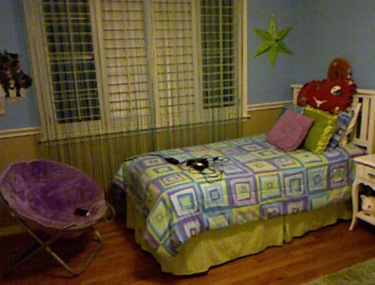 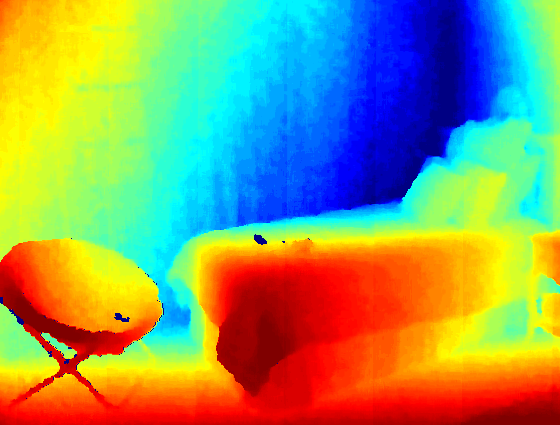 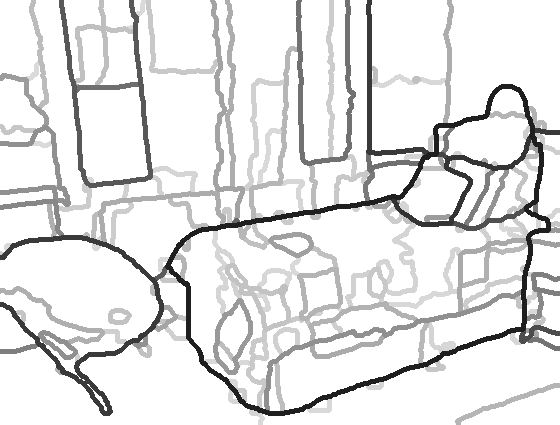 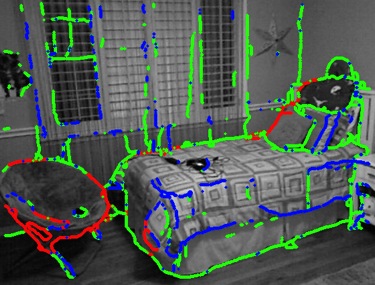 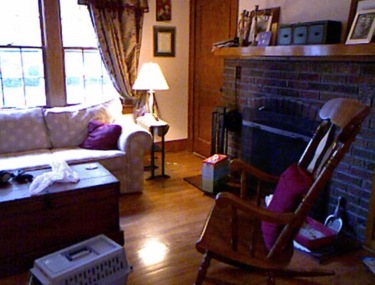 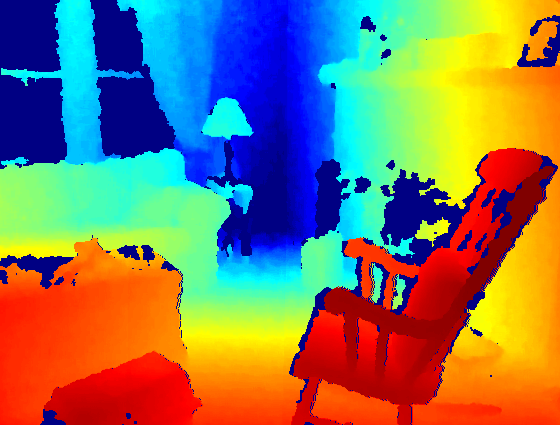 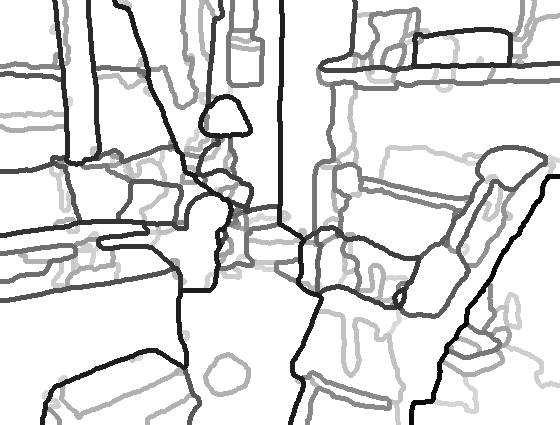 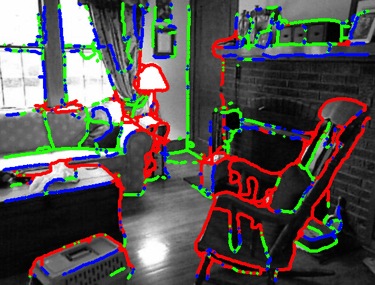 Convex 
Normal
Discontinuities
(Blue)
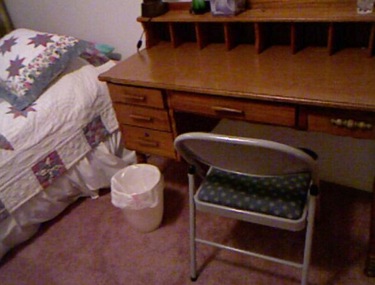 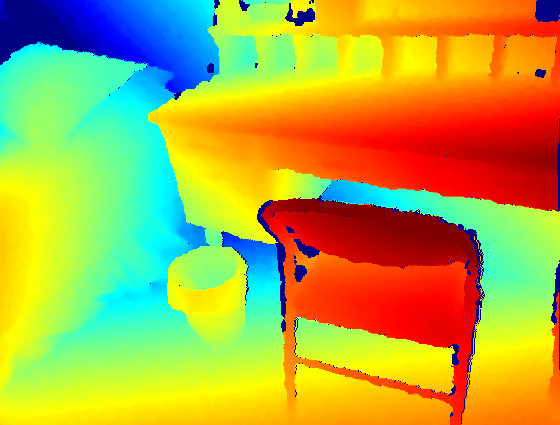 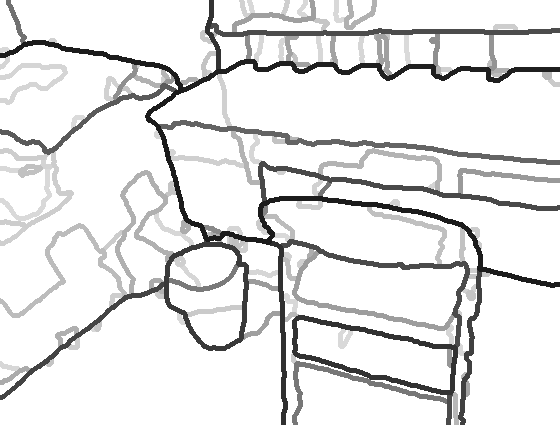 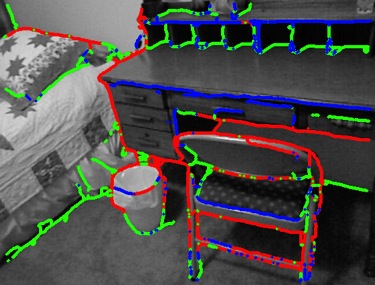 Concave 
Normal
Discontinuities
(Green)
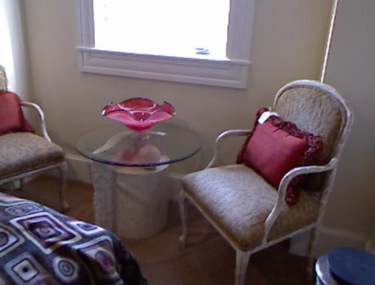 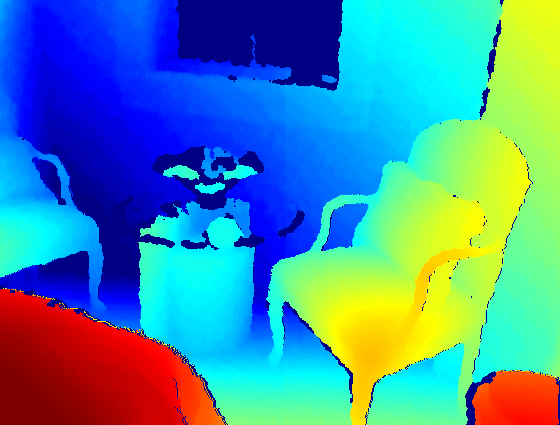 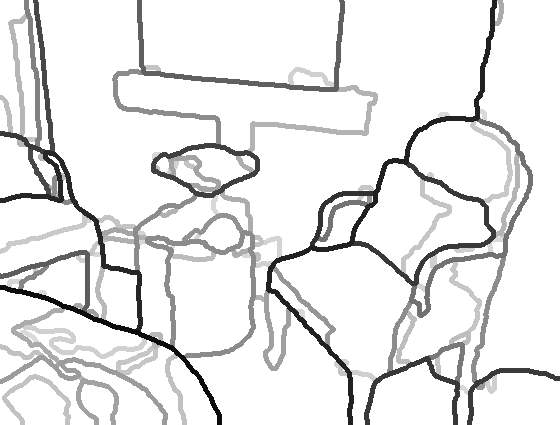 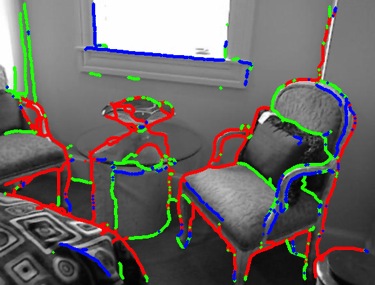 Examples
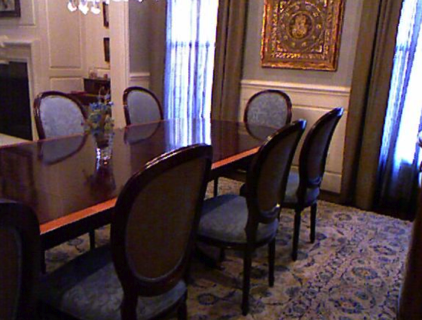 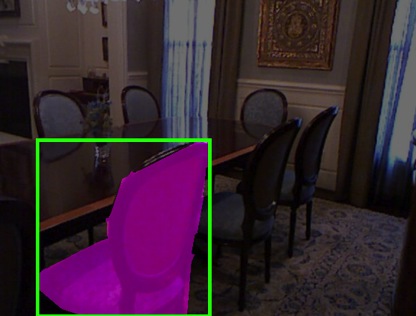 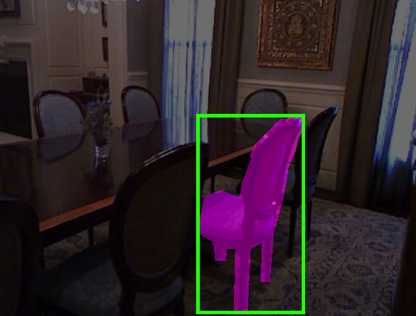 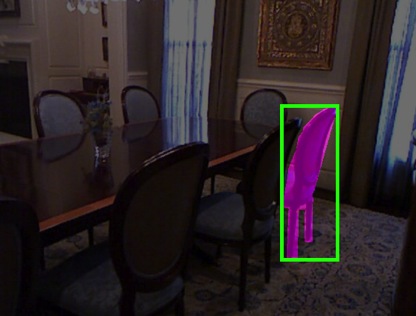 GT Mask
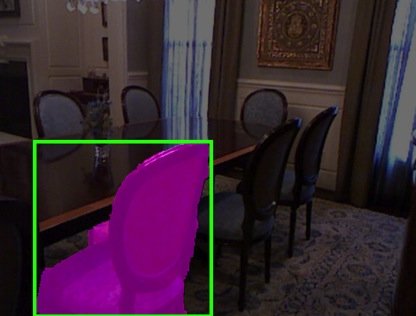 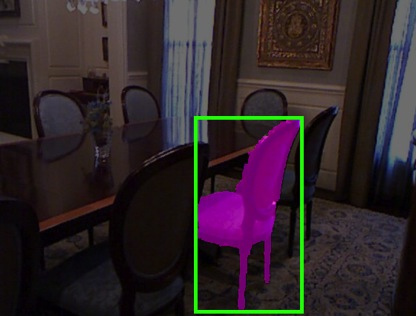 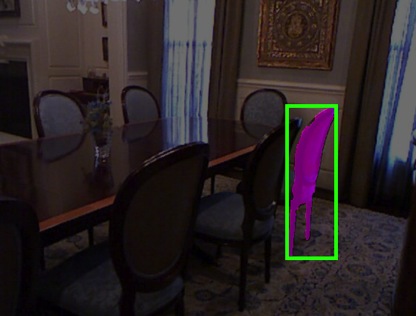 Best Proposal
@500
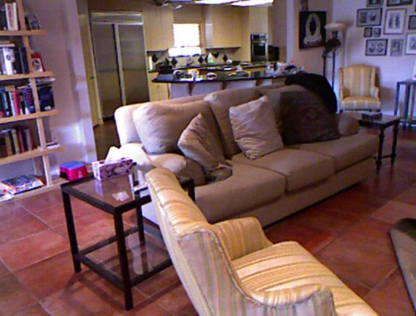 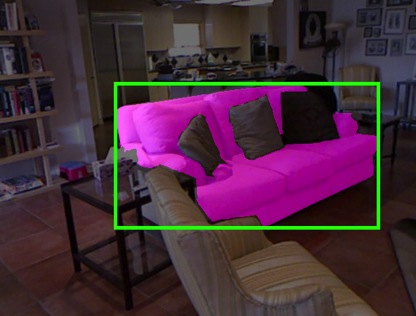 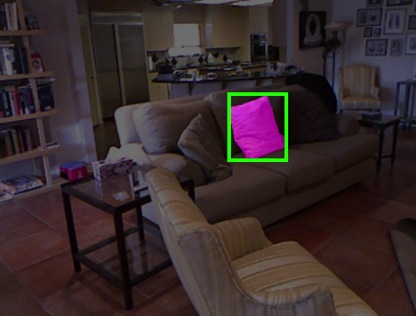 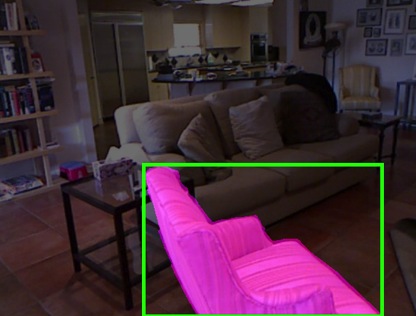 GT Mask
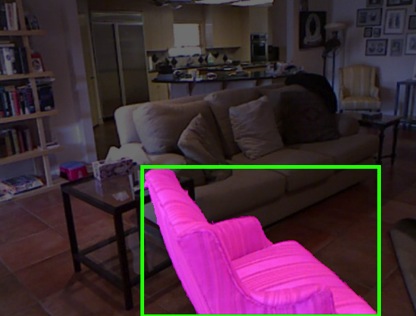 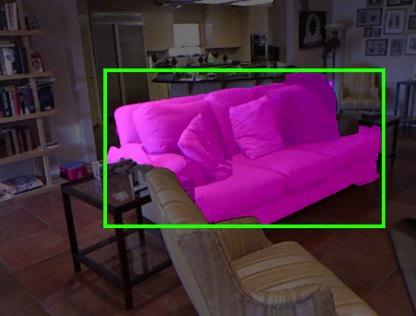 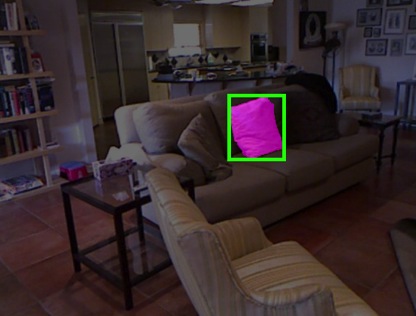 Best Proposal
@500
Overview
Detailed 3D Understanding
Input
Re-organization
Recognition
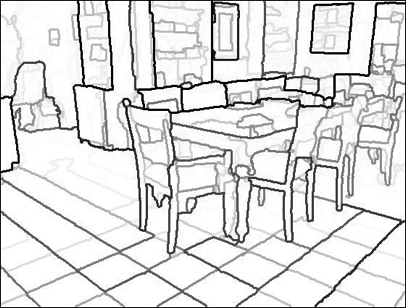 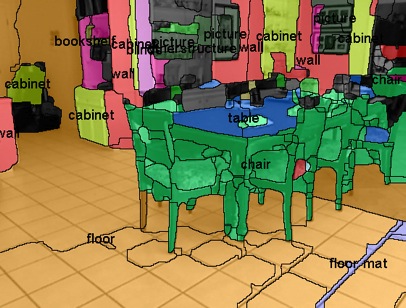 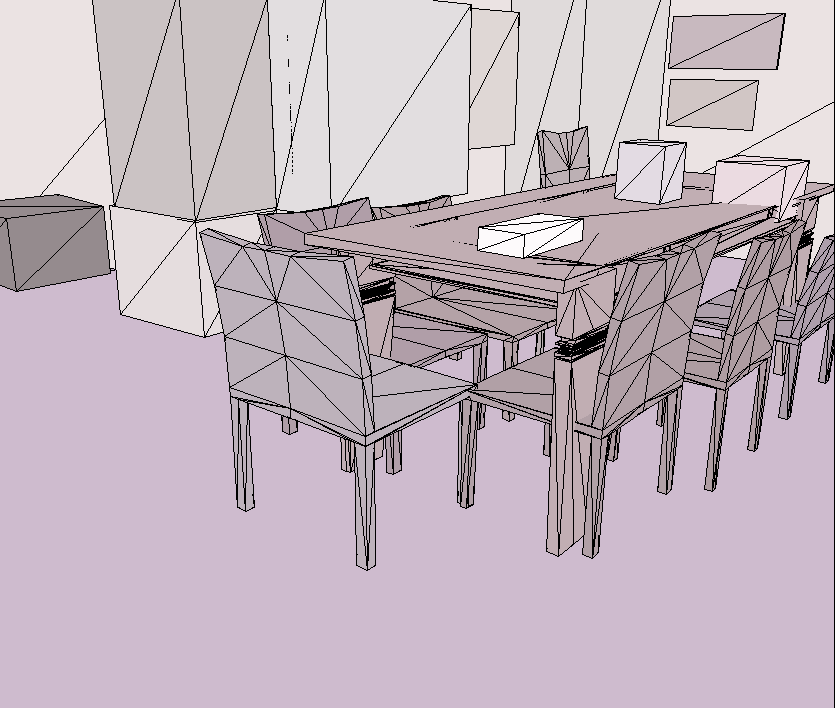 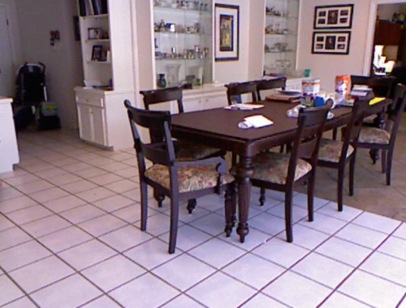 Semantic Segm.
Contour Detection
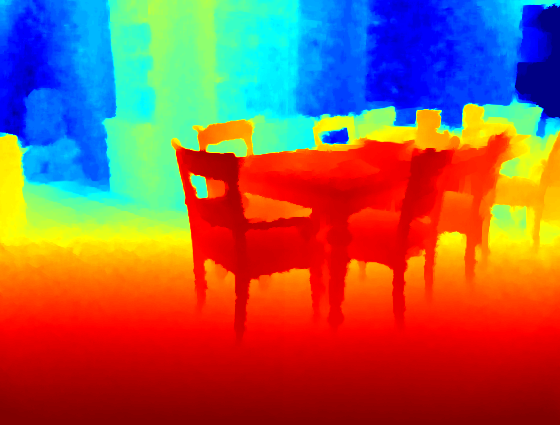 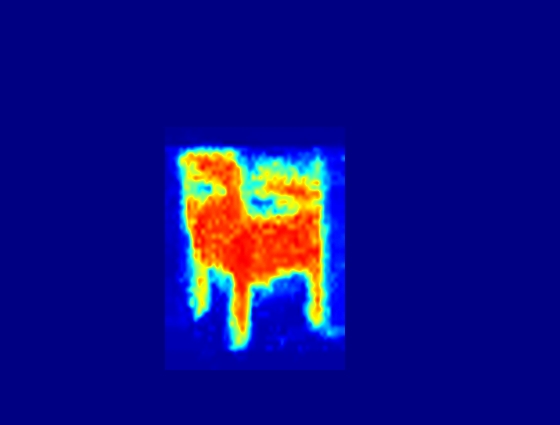 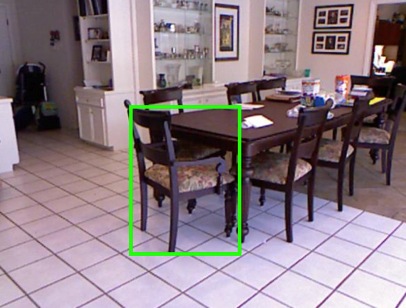 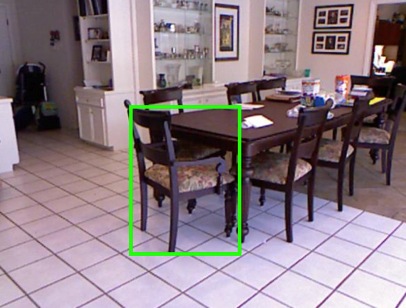 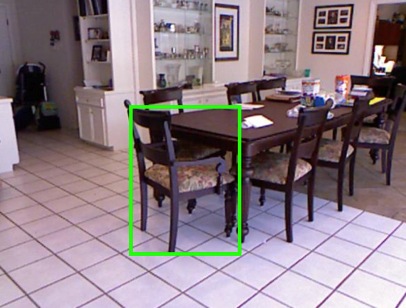 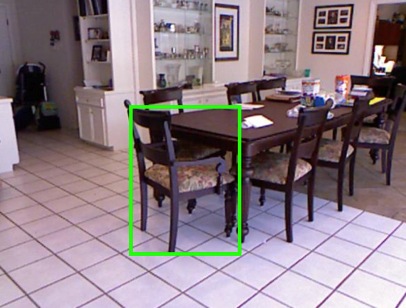 Color and Depth 
Image Pair
Instance Segm.
Object Detection
Region Proposal 
Generation
Pose Estimation
13
Kim et al. CVPR 2013, Accurate Localization of 3D Objects from RGB-D Data using Segmentation Hypotheses, Extension to DPMs to model deformations in 3D
Tang et al. ICRA 2012, A Textured Object Recognition Pipeline for Color and Depth Image Data: Appearance matching, geometric verification
Lai et al. ICRA 2011, A Large-Scale Hierarchical Multi-View RGB-D Object Dataset: RGB-D DPM, but instances and small table-top objects
Janoch et al. ICCV-W 2011, A Category-Level 3-D Object Dataset: Putting the Kinect to Work, Absolute size based pruning and re-scoring with DPMs
Object Detection
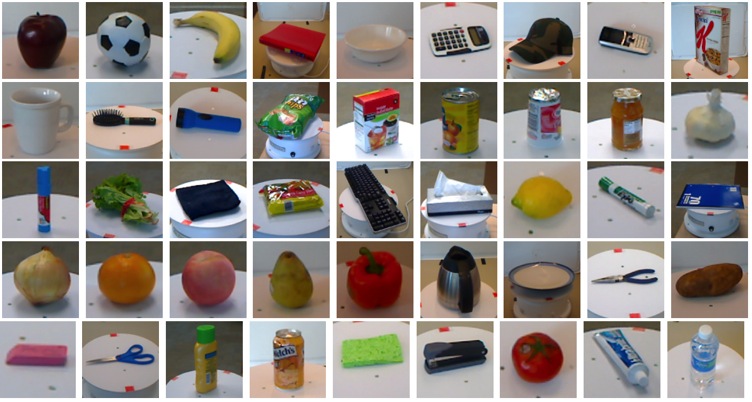 Related Work [RGB-D, Robotics]
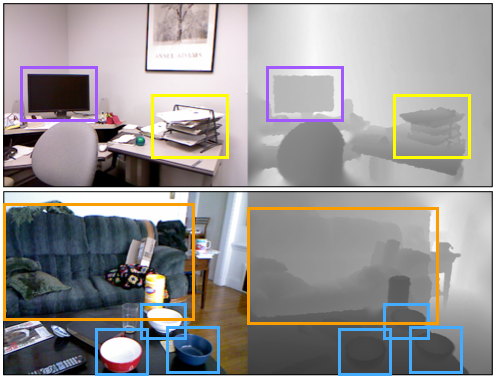 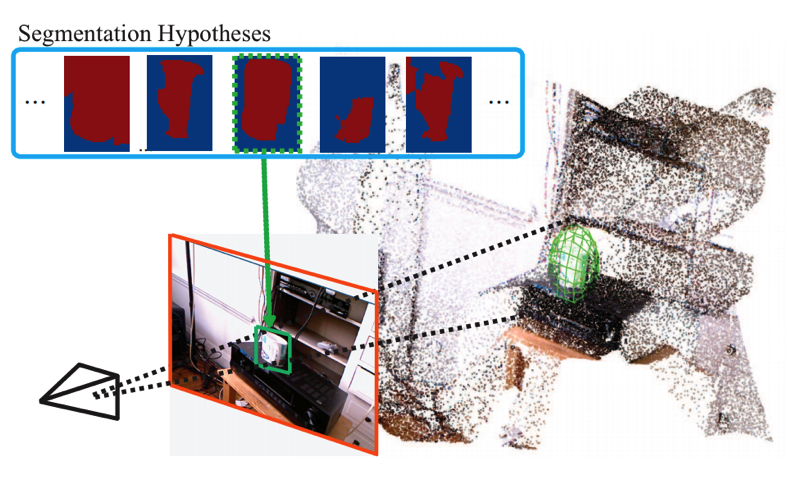 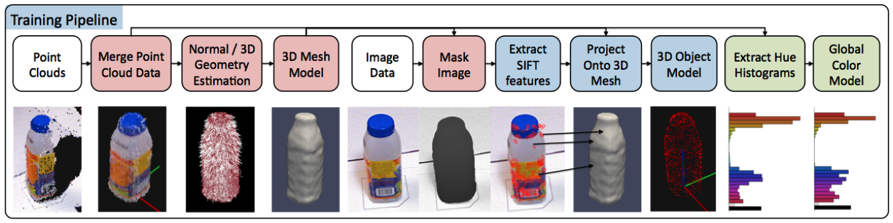 State of the Art in RGB Recognition
(Slide from D. Hoiem)
PASCAL Visual Object Challenge
(Everingham et al)
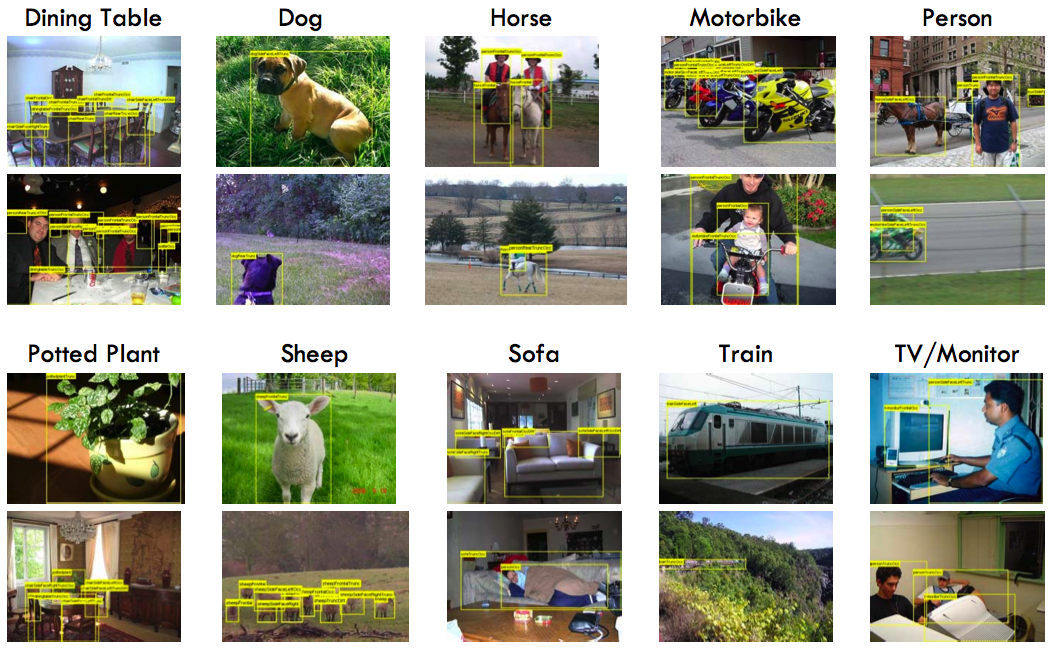 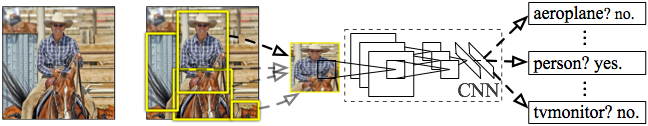 R-CNN: Regions with CNN featuresGirshick, Donahue, Darrell & Malik (CVPR 2014)
Extract region
proposals (~2k / image)
Input
image
Compute CNN
features
Classify regions
(linear SVM)
CNN features are inspired by the
 architecture of the visual system
CNN Features ?
Convolutional Neural Network
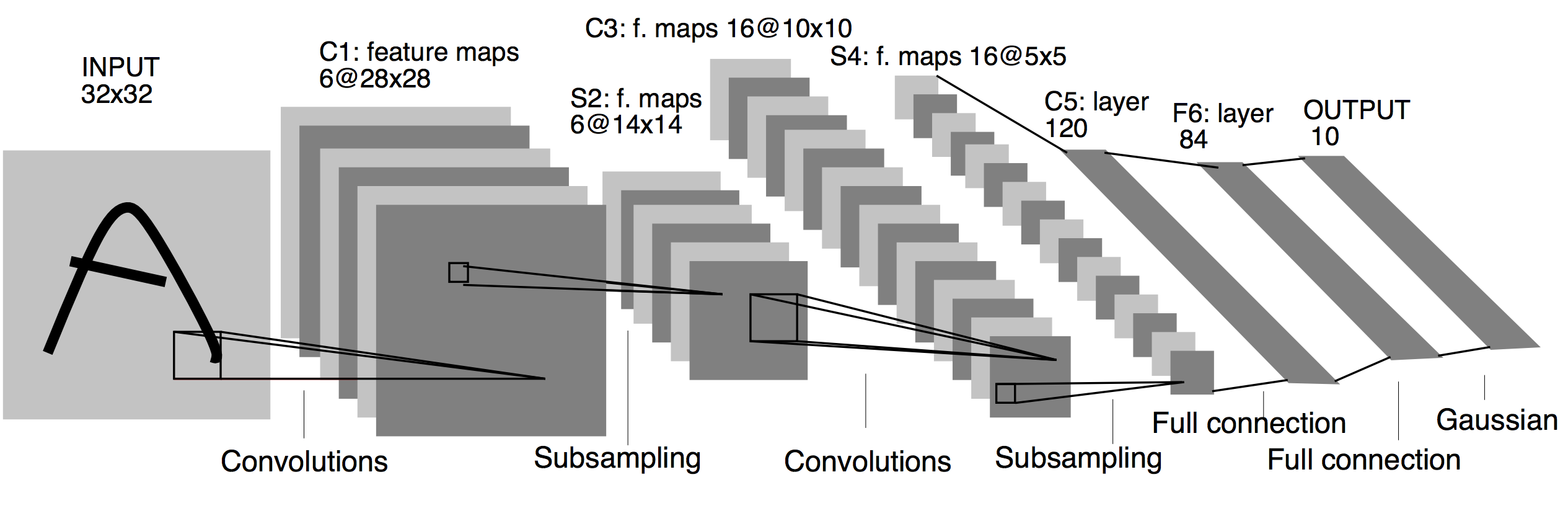 Train on a large dataset
Generic representation useful for for a variety of tasks
How to learn features for RGB-D Images ??
LeCun et al., Backpropagation applied to handwritten zip code recognition. Neural Computation (1989)
Krizhevsky et al., ImageNet classification with deep convolutional neural networks. In NIPS (2012)
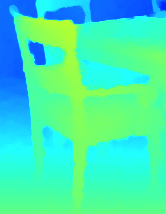 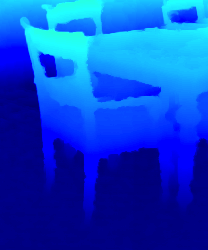 Object Detection in RGB-D images
Geocentric embedding into Horizontal Disparity, Height Above Ground, and Angle with Gravity (HHA) works better than just raw disparity
Key Insights
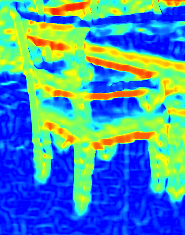 Depth Images are image-like enough to use Convolutional Neural Network models
Synthetic depth data can help
Object Detection
Test Set
Object Detection
For Semantic Segmentation
Use output from object detectors to compute additional features for superpixels
Feature Computation
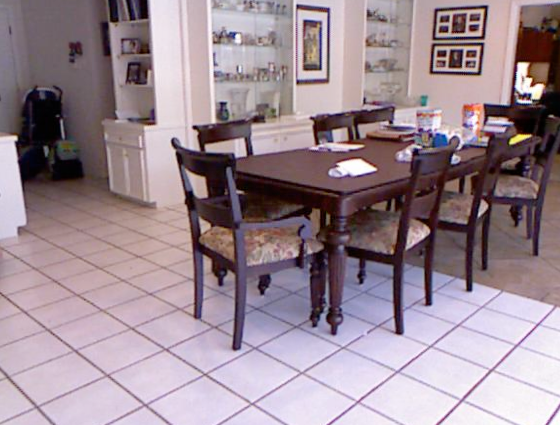 1. Highest scoring detection
2. Use as features for the superpixel
 detection score
 overlap
 difference in mean depth of superpixel and detection
 non-linear combinations
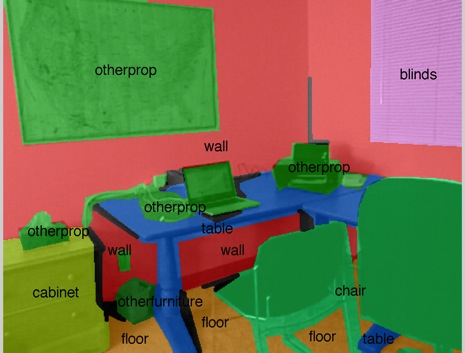 Object Detection
40 Class Task
Scene Surfaces - Floors, walls, ceiling, windows, doors, ...
Furniture - Beds, chairs, sofa, table, desks, ...
Objects - Pillow, books, bottles, ...
For Semantic Segmentation (Performance)
Ground Truth 40 Class
Silberman et al., ECCV12, Indoor segmentation and support inference from RGBD images.
Ren et al., CVPR12, RGB-(D) scene labeling: Features and algorithms
Gupta et al., CVPR13, Perceptual Organization and Recognition of Indoor Scenes from RGB-D Images.
Overview
Detailed 3D Understanding
Input
Re-organization
Recognition
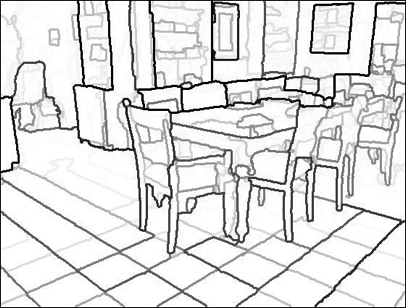 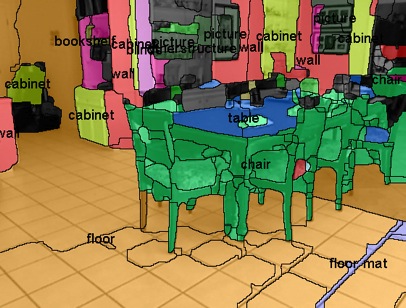 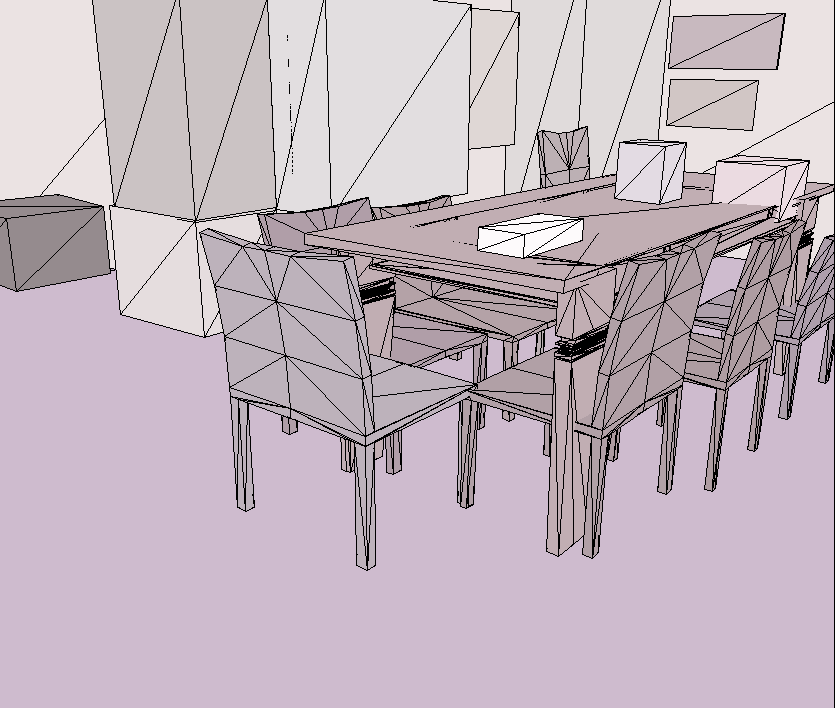 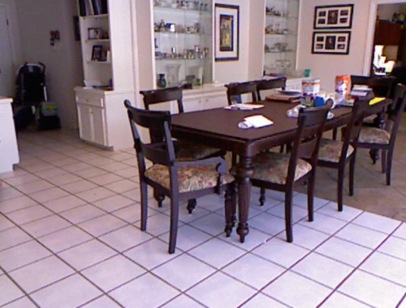 Semantic Segm.
Contour Detection
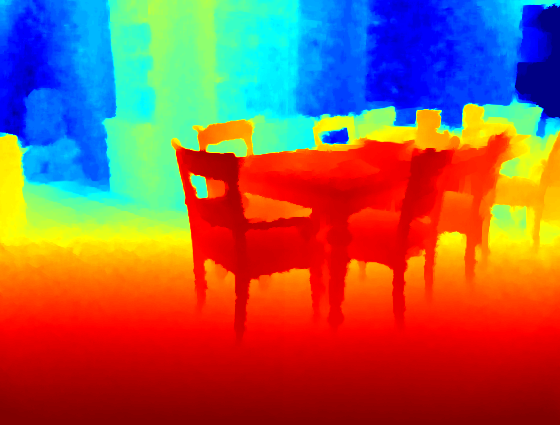 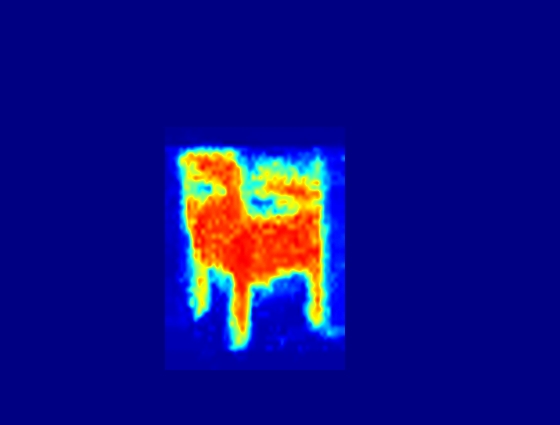 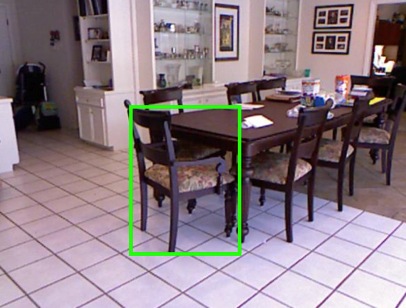 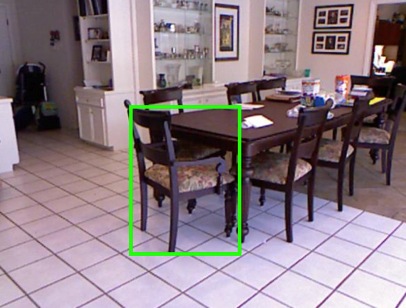 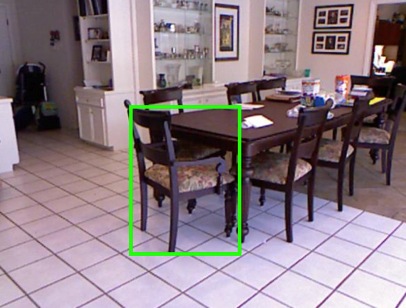 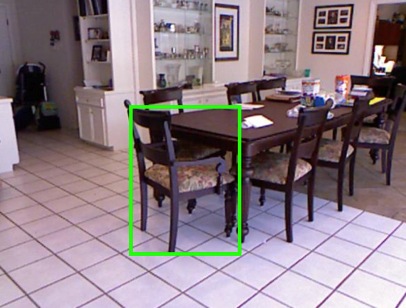 Color and Depth 
Image Pair
Instance Segm.
Object Detection
Region Proposal 
Generation
Pose Estimation
23
Instance Segmentation
Task
Detect and segment objects
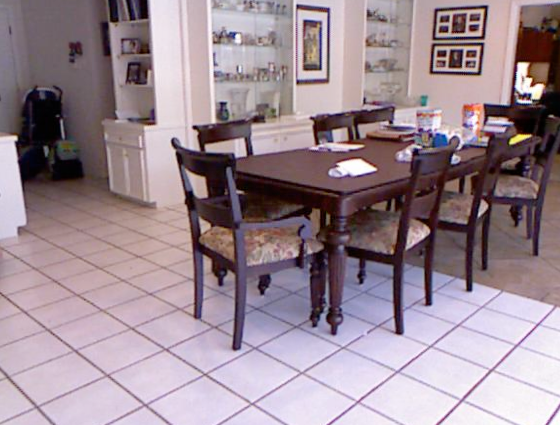 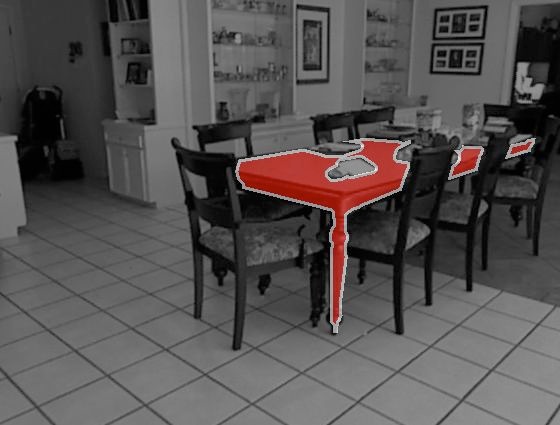 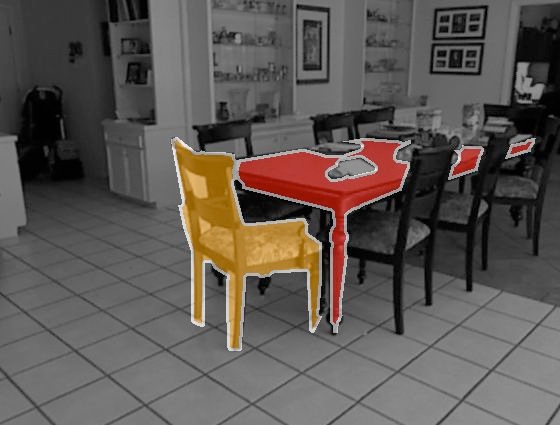 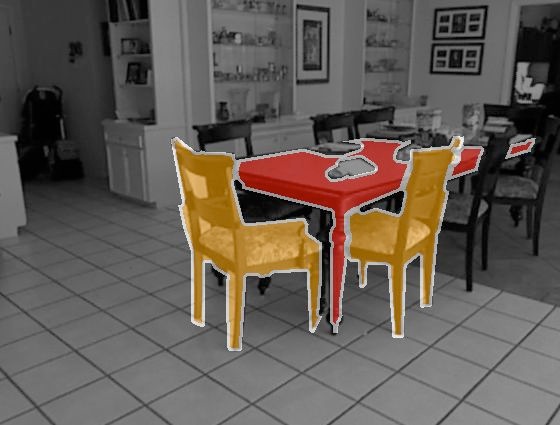 Hariharan et al., ECCV14, Simultaneous Localization and Detection
Instance Segmentation
Method
-
-
-
-
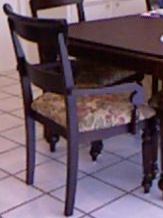 Box CNN
Chair
-
-
-
-
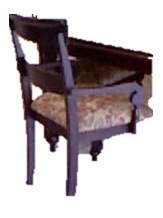 Classifier
Region CNN
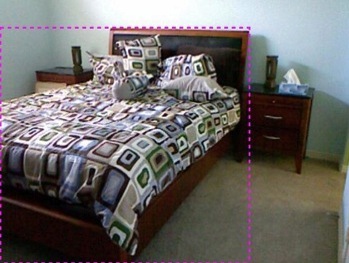 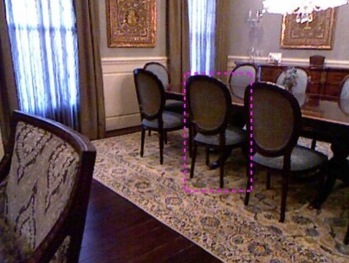 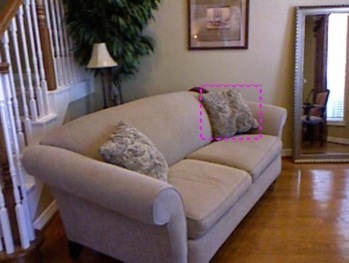 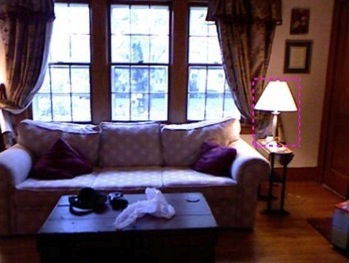 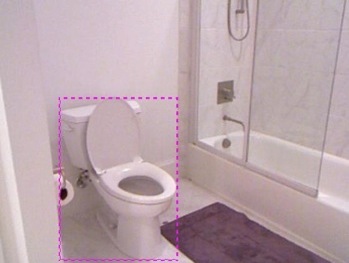 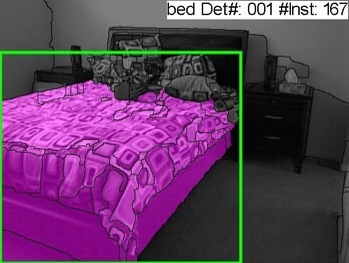 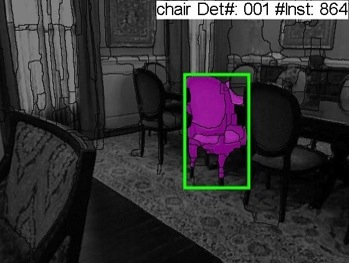 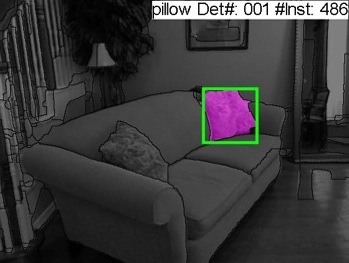 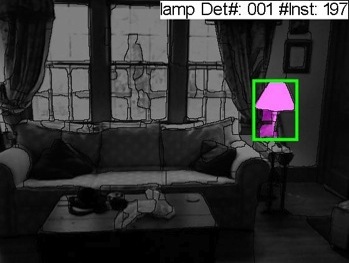 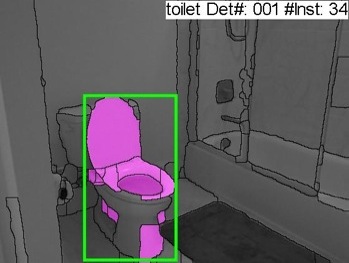 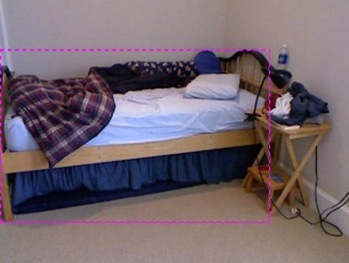 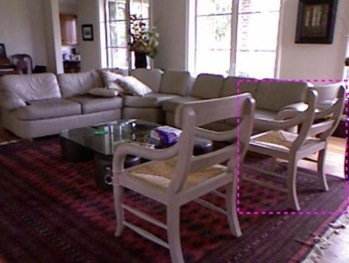 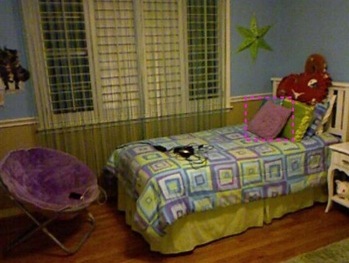 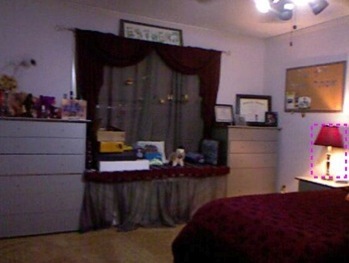 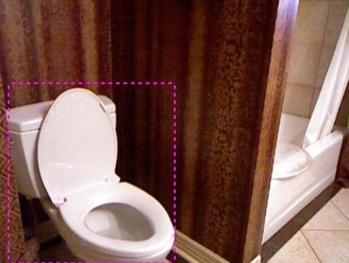 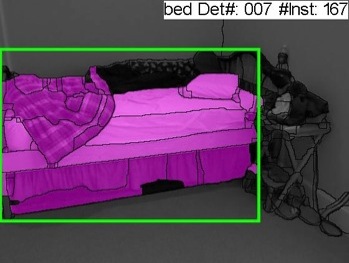 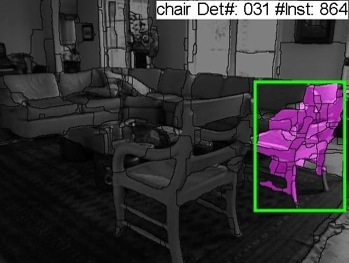 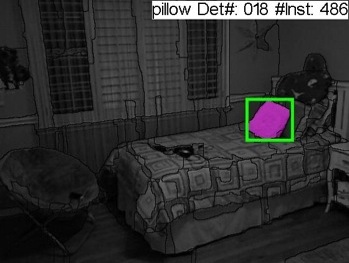 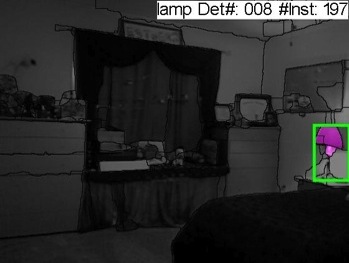 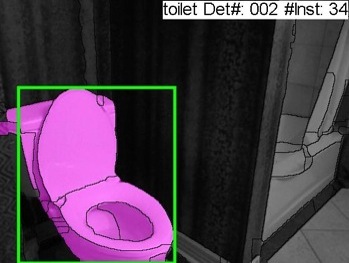 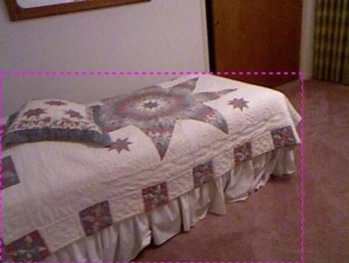 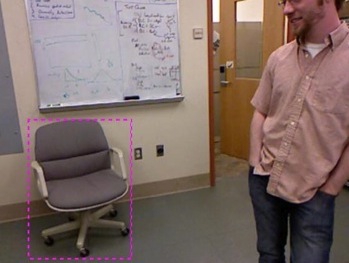 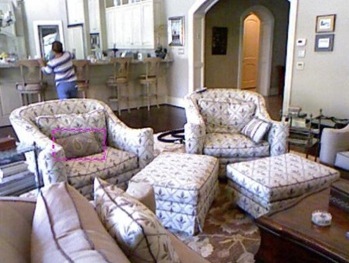 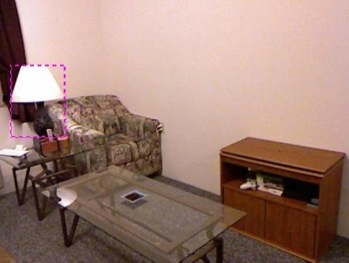 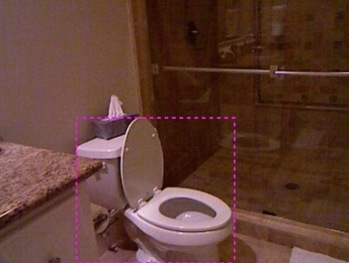 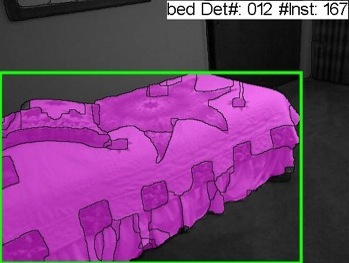 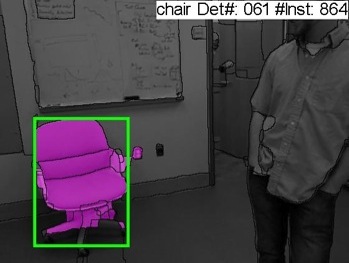 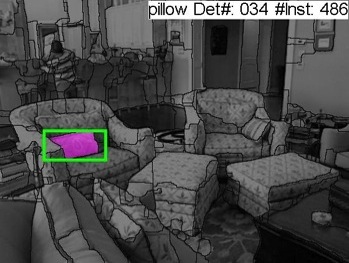 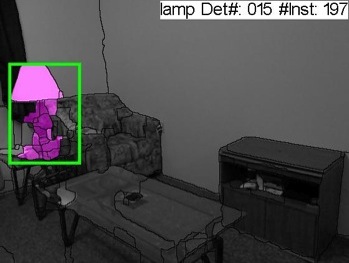 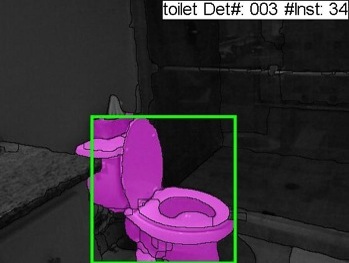 Instance Segmentation
Instance Segmentation
For Semantic Segmentation (Performance)
40 class task
Pose Estimation
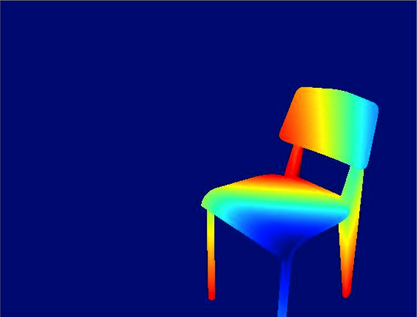 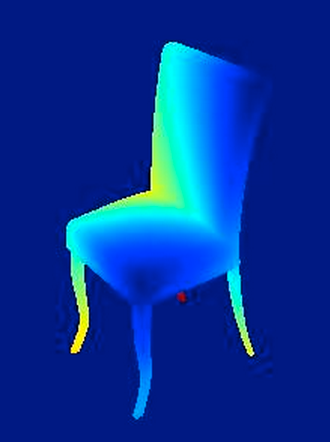 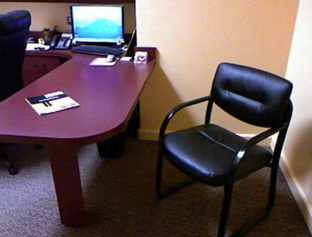 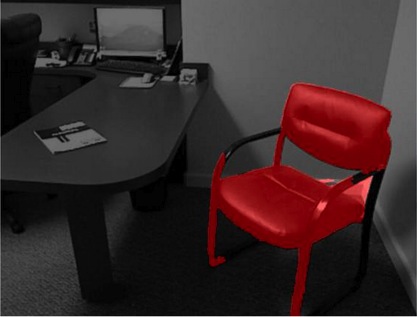 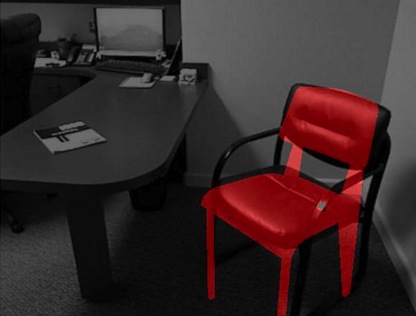 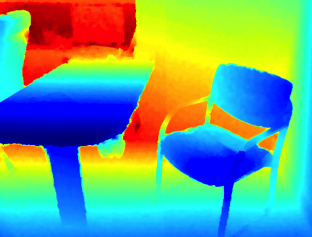 [ECCV 14]
Instance 
Segmentation
Estimate 
Coarse Pose
Align to data
Input
3D reasoning by initial 2D processing and then ‘lifting’ to 3D 

Learning from synthetic data and generalizing to real data 

Starting with weak annotation (instance segmentation) able to produce a much richer output
Search over scale, placement and sub-type to minimize 
re-projection error
3 layer CNN on normal images trained on synthetic data
28
[ECCV 14] Learning rich features from RGB-D images for object detection and segmentation. In ECCV 14.
[Speaker Notes: To solve this grand problem, we proceed in steps. First we study re-organization or bottom-up grouping problems. We consider 2 problems here contour detection and region proposal generation. We then start studying semantic problems that of semantic segmentaion and object detection. 

Most of this is work that I have already done over the last 3 years. The underlying theme in all this work is the observation that depth image are more than just images and require new techniques to be developed to fully utilize the information available from them, and the talk will focus on how techniques for analysis of depth images differ from those that have so far been developed for RGB images in the vision literature, and I will show how the techniques that I have developed for analysis of depth images achieve state-of-the-art performance on all of the 4 tasks that i have studied so far.

After describing my approach for solving these 4 problems, I will go on to describe how we can use the representation developed so far to move towards complete 3D understanding of the scene, and I will describe work on 2 such problems - instance segmentation and pose estimation and propose a plan for the next 2 years towards fulfilling the goal of complete 3D understanding of the scene.


%% Here is an overview of the talk. We start with a color and depth image pair as obtained from a Microsoft Kinect. We first study the problems of Re-organization, where we contour detection, amodal completion (which is the problem of completing surfaces behind occluders), and generation of bottom-up region candidates from RGB-D image pairs. We then go on to investigate semantic problems and study the classical problems of semantic segmentation and object detection for RGB-D images, and how information from object detectors can be used to improve the performance on the semantic segmentation task. Finally, where I want to go with this is to obtain a rich 3D understanding of the given scene from a single RGB-D image pair, and will show preliminary results on instance segmentation and pose estimation and propose a plan for subsequent steps.]
Coarse Pose Estimation
Train on synthetic data (pose aligned CAD models [Wu et al.] rendered in scales and positions they occur in scenes) 
Input representation
HHA (depth, height above ground, angle with gravity) images don’t have azimuth information
Normal Images
Desirable to be robust to occlusion
Depth images are ‘simpler’, so we use a shallow network

Use a shallow 3 layer fully convolutional network (average pooling to predict)
29
Wu et al. 3D ShapeNets for 2.5D Object Recognition and Next-Best-View Prediction. In arXiv 14
[Speaker Notes: To solve this grand problem, we proceed in steps. First we study re-organization or bottom-up grouping problems. We consider 2 problems here contour detection and region proposal generation. We then start studying semantic problems that of semantic segmentaion and object detection. 

Most of this is work that I have already done over the last 3 years. The underlying theme in all this work is the observation that depth image are more than just images and require new techniques to be developed to fully utilize the information available from them, and the talk will focus on how techniques for analysis of depth images differ from those that have so far been developed for RGB images in the vision literature, and I will show how the techniques that I have developed for analysis of depth images achieve state-of-the-art performance on all of the 4 tasks that i have studied so far.

After describing my approach for solving these 4 problems, I will go on to describe how we can use the representation developed so far to move towards complete 3D understanding of the scene, and I will describe work on 2 such problems - instance segmentation and pose estimation and propose a plan for the next 2 years towards fulfilling the goal of complete 3D understanding of the scene.


%% Here is an overview of the talk. We start with a color and depth image pair as obtained from a Microsoft Kinect. We first study the problems of Re-organization, where we contour detection, amodal completion (which is the problem of completing surfaces behind occluders), and generation of bottom-up region candidates from RGB-D image pairs. We then go on to investigate semantic problems and study the classical problems of semantic segmentation and object detection for RGB-D images, and how information from object detectors can be used to improve the performance on the semantic segmentation task. Finally, where I want to go with this is to obtain a rich 3D understanding of the given scene from a single RGB-D image pair, and will show preliminary results on instance segmentation and pose estimation and propose a plan for subsequent steps.]
Coarse Pose Estimation
Test on Synthetic Data
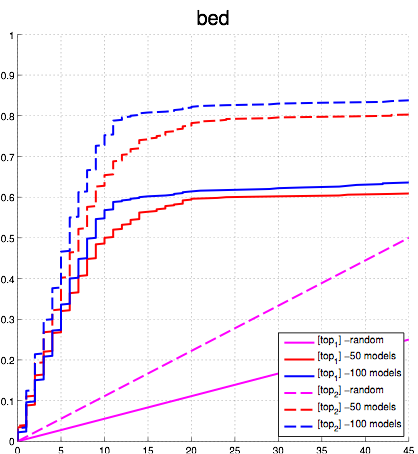 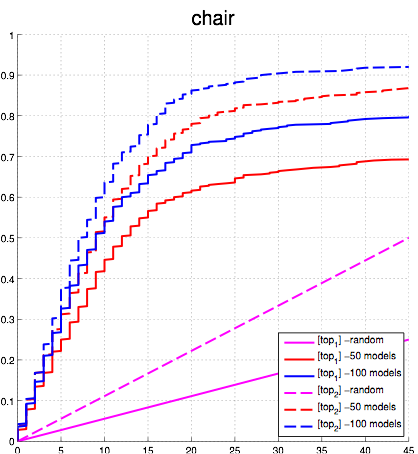 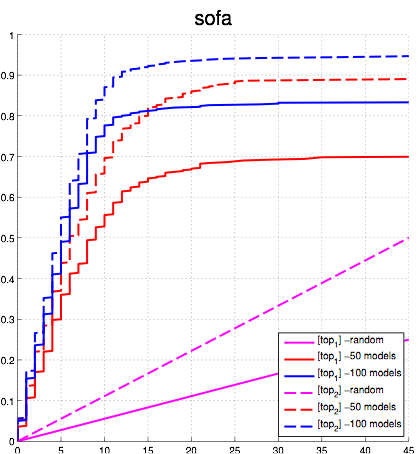 30
[Speaker Notes: To solve this grand problem, we proceed in steps. First we study re-organization or bottom-up grouping problems. We consider 2 problems here contour detection and region proposal generation. We then start studying semantic problems that of semantic segmentaion and object detection. 

Most of this is work that I have already done over the last 3 years. The underlying theme in all this work is the observation that depth image are more than just images and require new techniques to be developed to fully utilize the information available from them, and the talk will focus on how techniques for analysis of depth images differ from those that have so far been developed for RGB images in the vision literature, and I will show how the techniques that I have developed for analysis of depth images achieve state-of-the-art performance on all of the 4 tasks that i have studied so far.

After describing my approach for solving these 4 problems, I will go on to describe how we can use the representation developed so far to move towards complete 3D understanding of the scene, and I will describe work on 2 such problems - instance segmentation and pose estimation and propose a plan for the next 2 years towards fulfilling the goal of complete 3D understanding of the scene.


%% Here is an overview of the talk. We start with a color and depth image pair as obtained from a Microsoft Kinect. We first study the problems of Re-organization, where we contour detection, amodal completion (which is the problem of completing surfaces behind occluders), and generation of bottom-up region candidates from RGB-D image pairs. We then go on to investigate semantic problems and study the classical problems of semantic segmentation and object detection for RGB-D images, and how information from object detectors can be used to improve the performance on the semantic segmentation task. Finally, where I want to go with this is to obtain a rich 3D understanding of the given scene from a single RGB-D image pair, and will show preliminary results on instance segmentation and pose estimation and propose a plan for subsequent steps.]
Coarse Pose Estimation
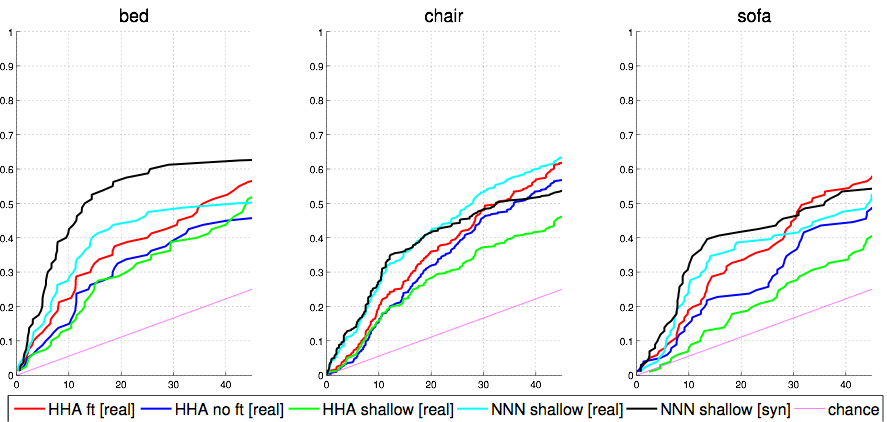 Test on Real Data
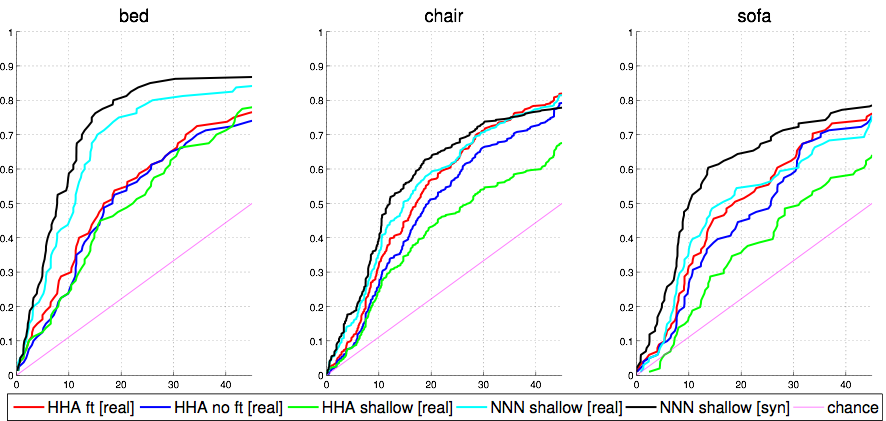 31
[Speaker Notes: To solve this grand problem, we proceed in steps. First we study re-organization or bottom-up grouping problems. We consider 2 problems here contour detection and region proposal generation. We then start studying semantic problems that of semantic segmentaion and object detection. 

Most of this is work that I have already done over the last 3 years. The underlying theme in all this work is the observation that depth image are more than just images and require new techniques to be developed to fully utilize the information available from them, and the talk will focus on how techniques for analysis of depth images differ from those that have so far been developed for RGB images in the vision literature, and I will show how the techniques that I have developed for analysis of depth images achieve state-of-the-art performance on all of the 4 tasks that i have studied so far.

After describing my approach for solving these 4 problems, I will go on to describe how we can use the representation developed so far to move towards complete 3D understanding of the scene, and I will describe work on 2 such problems - instance segmentation and pose estimation and propose a plan for the next 2 years towards fulfilling the goal of complete 3D understanding of the scene.


%% Here is an overview of the talk. We start with a color and depth image pair as obtained from a Microsoft Kinect. We first study the problems of Re-organization, where we contour detection, amodal completion (which is the problem of completing surfaces behind occluders), and generation of bottom-up region candidates from RGB-D image pairs. We then go on to investigate semantic problems and study the classical problems of semantic segmentation and object detection for RGB-D images, and how information from object detectors can be used to improve the performance on the semantic segmentation task. Finally, where I want to go with this is to obtain a rich 3D understanding of the given scene from a single RGB-D image pair, and will show preliminary results on instance segmentation and pose estimation and propose a plan for subsequent steps.]
Overview
Detailed 3D Understanding
Input
Re-organization
Recognition
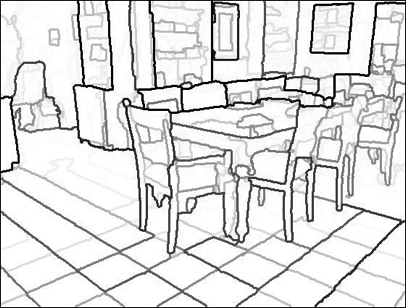 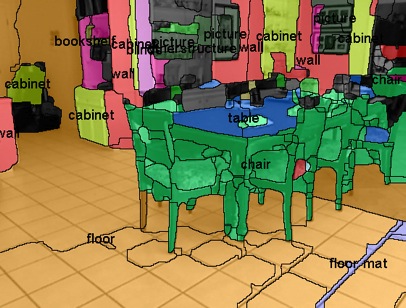 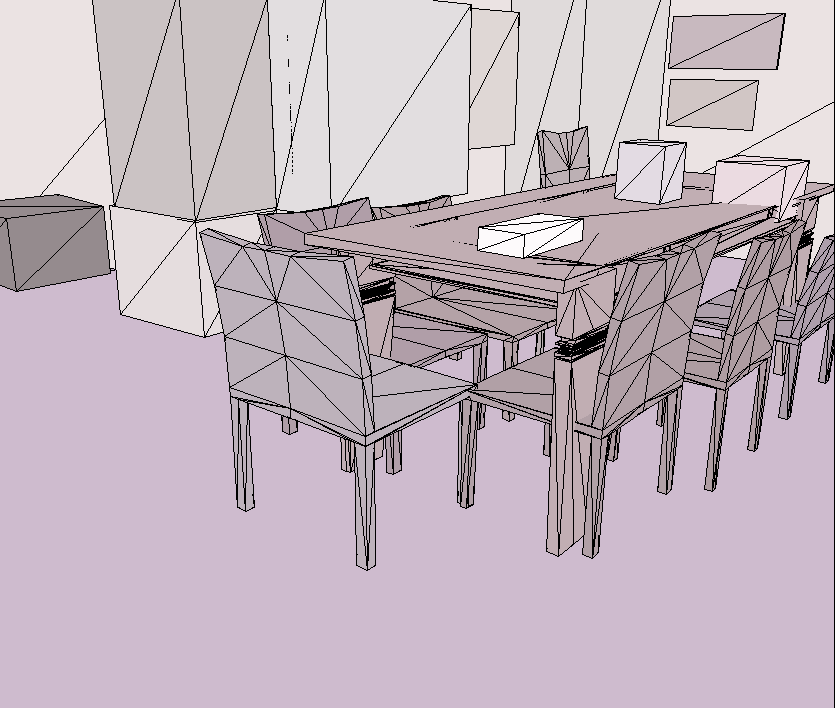 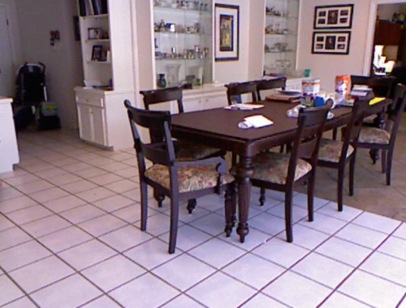 Semantic Segm.
Contour Detection
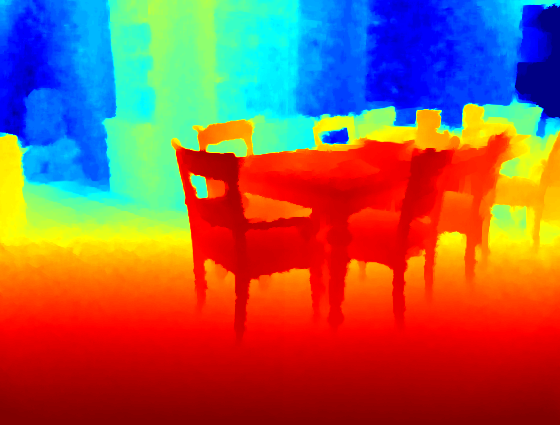 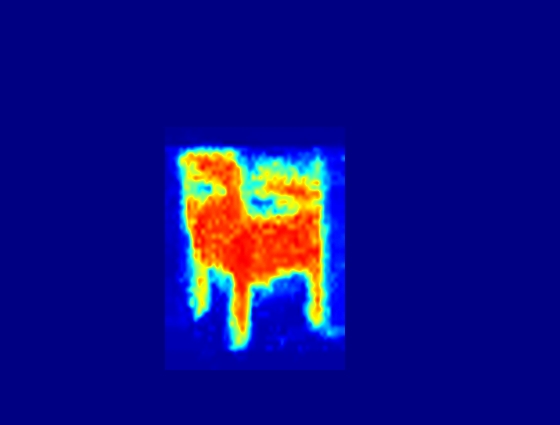 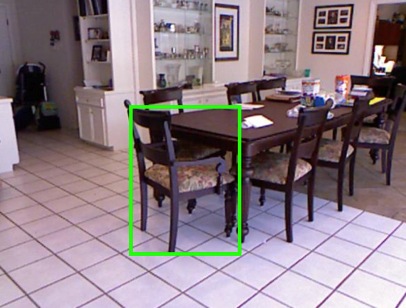 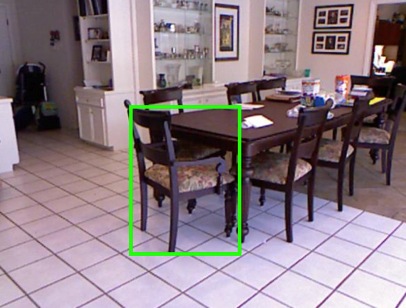 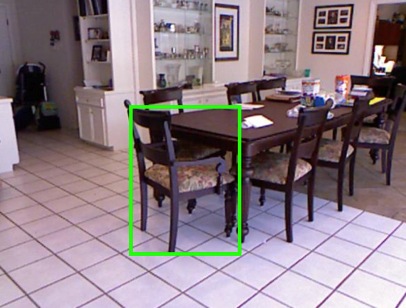 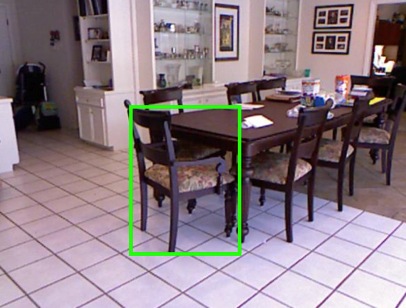 Color and Depth 
Image Pair
Instance Segm.
Object Detection
Region Proposal 
Generation
Pose Estimation
32
Detailed 3D Understanding
Motivation
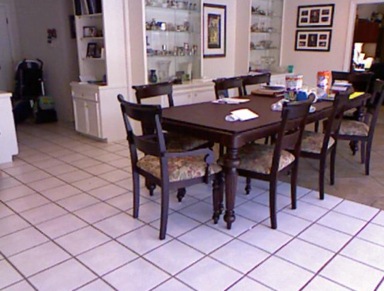 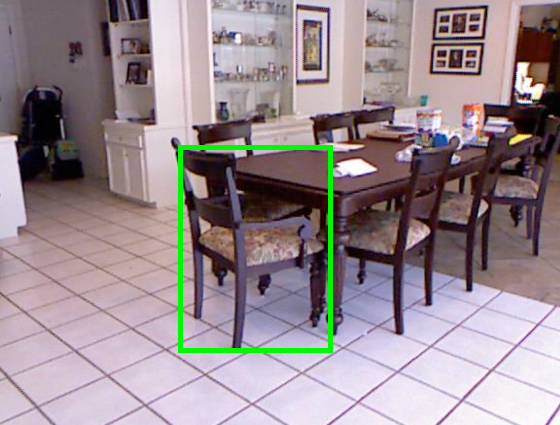 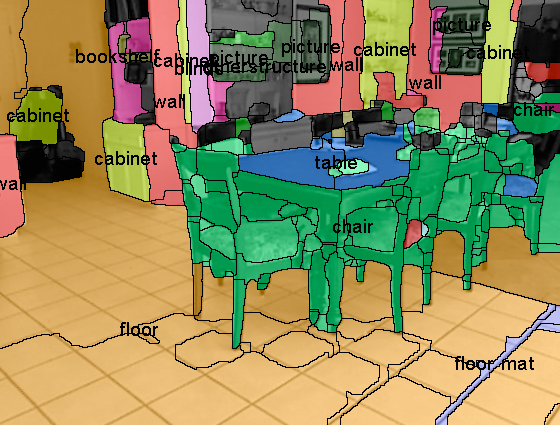 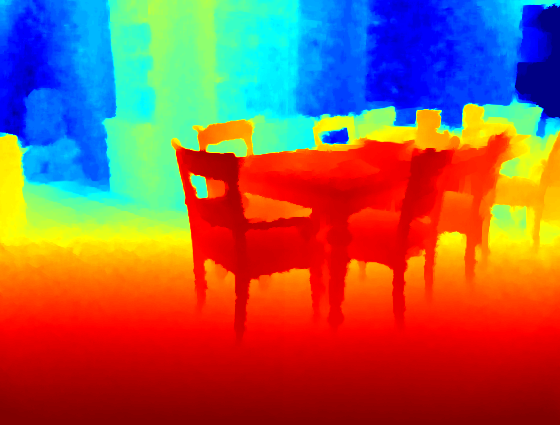 Semantic Segm.
Object Detection
Good first steps
But not enough for a robot to manipulate objects
Instance Segmentation
Object Parsing
How to manipulate/grasp?
Sub categorization
Material Properties
Pose
33
Detailed 3D Understanding
Instance Segmentation
Object Parsing
How to manipulate/grasp?
Pose
3D Model
Sub categorization
Material Properties
All these tasks are related, doing one will help the other
Estimating the 3D model explains all of these
34
Current Work / Preliminary Results
3D Model Estimation
Start with a model M, at scale s, an initial pose estimate R
Iterative Closest Point (ICP) to optimize for R, t (that aligns best to data)
Render model, use visible points, run ICP between these points, and points in the segmentation mask, re-estimate R, t, repeat

Pick best model M*, scale s* and pose R*, t* based on fit to the data

Works reasonably well even though
Inaccurate models
Imperfect segmentation masks
35
[Speaker Notes: To solve this grand problem, we proceed in steps. First we study re-organization or bottom-up grouping problems. We consider 2 problems here contour detection and region proposal generation. We then start studying semantic problems that of semantic segmentaion and object detection. 

Most of this is work that I have already done over the last 3 years. The underlying theme in all this work is the observation that depth image are more than just images and require new techniques to be developed to fully utilize the information available from them, and the talk will focus on how techniques for analysis of depth images differ from those that have so far been developed for RGB images in the vision literature, and I will show how the techniques that I have developed for analysis of depth images achieve state-of-the-art performance on all of the 4 tasks that i have studied so far.

After describing my approach for solving these 4 problems, I will go on to describe how we can use the representation developed so far to move towards complete 3D understanding of the scene, and I will describe work on 2 such problems - instance segmentation and pose estimation and propose a plan for the next 2 years towards fulfilling the goal of complete 3D understanding of the scene.


%% Here is an overview of the talk. We start with a color and depth image pair as obtained from a Microsoft Kinect. We first study the problems of Re-organization, where we contour detection, amodal completion (which is the problem of completing surfaces behind occluders), and generation of bottom-up region candidates from RGB-D image pairs. We then go on to investigate semantic problems and study the classical problems of semantic segmentation and object detection for RGB-D images, and how information from object detectors can be used to improve the performance on the semantic segmentation task. Finally, where I want to go with this is to obtain a rich 3D understanding of the given scene from a single RGB-D image pair, and will show preliminary results on instance segmentation and pose estimation and propose a plan for subsequent steps.]
3D Model Estimation Results
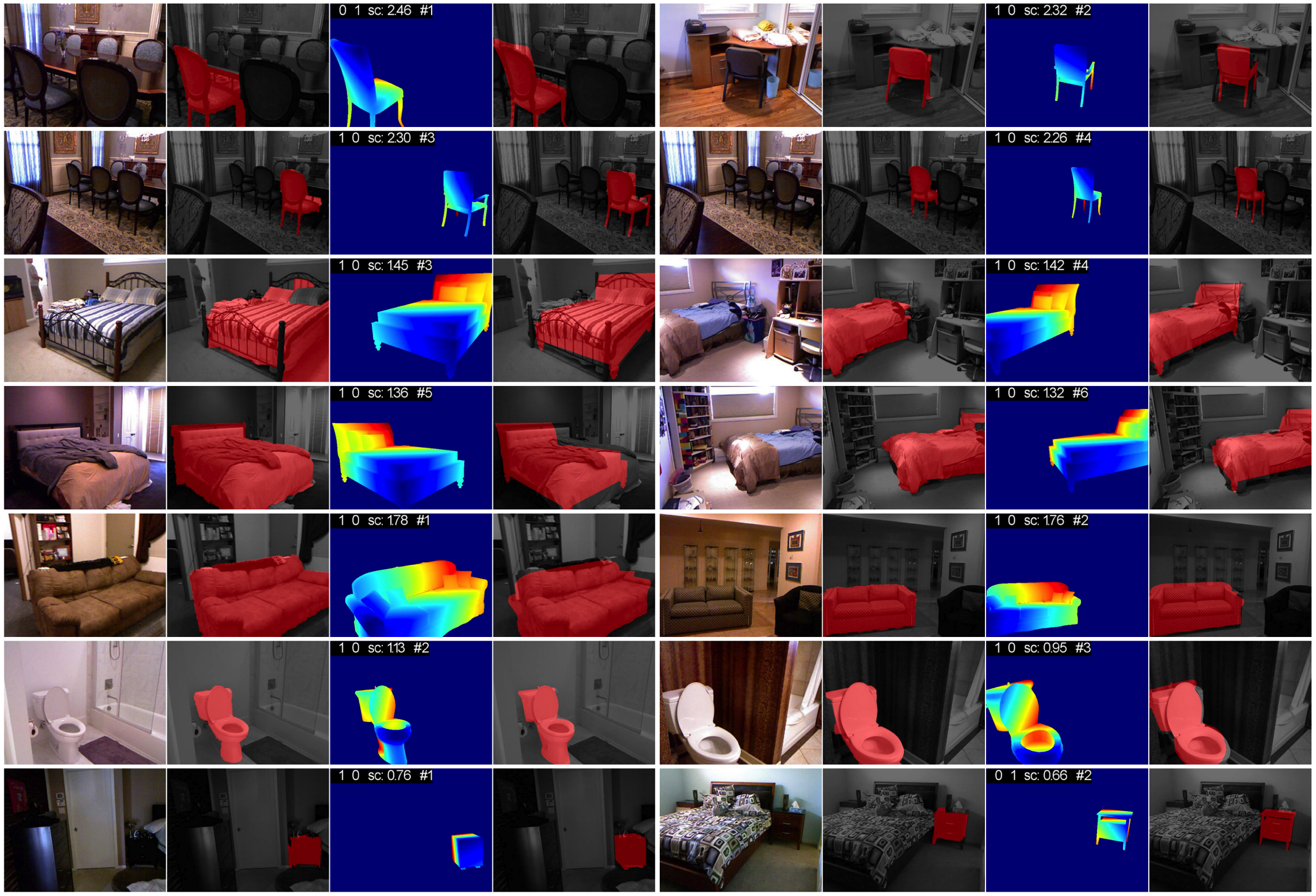 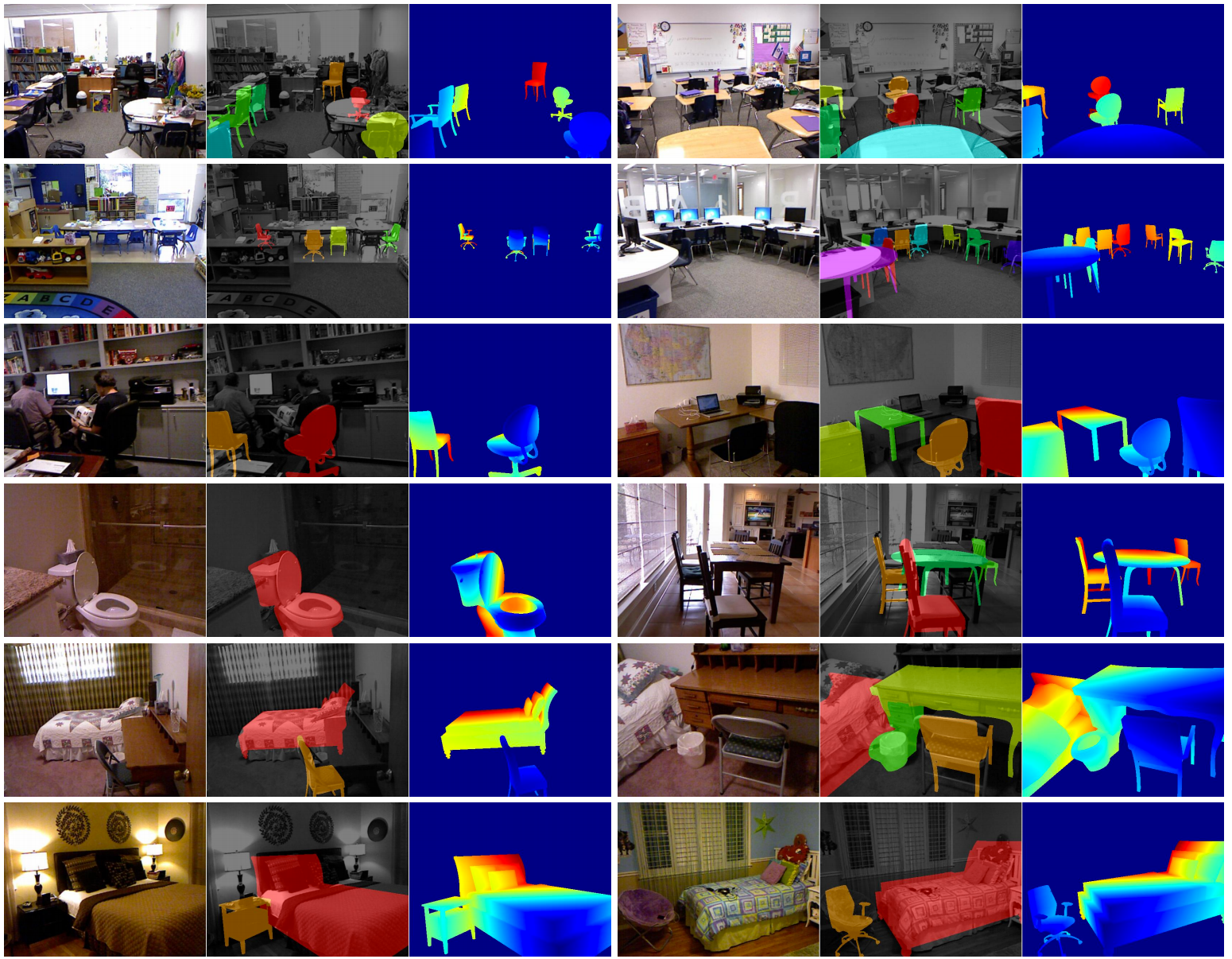 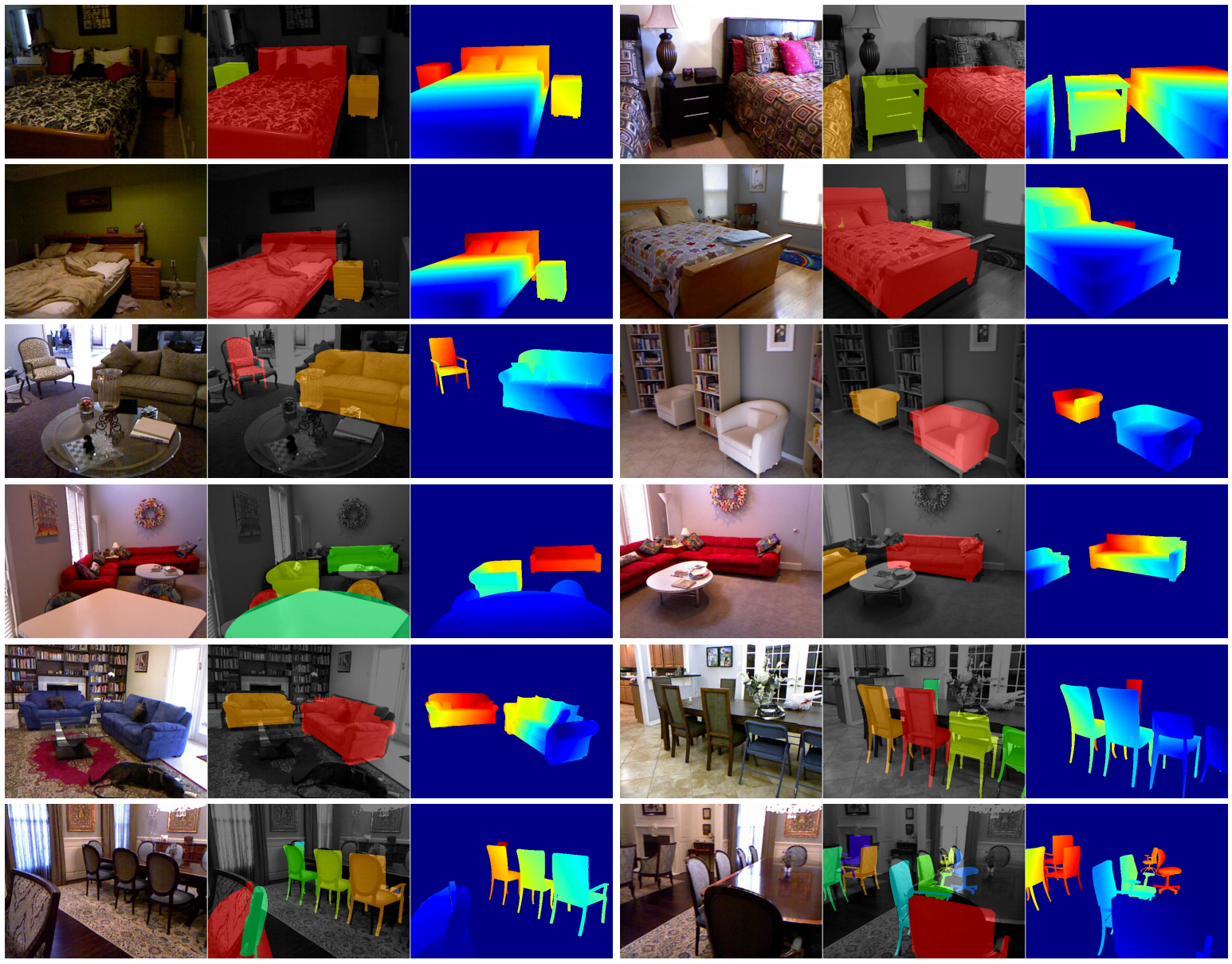 3D Model Estimation
For 3D Detection
Put a 3D box around the 3D extent of the object
[Sliding Shapes] S. Song and J. Xiao Sliding shapes for 3D object detection in depth images. In ECCV 14.
[arXiv 15] S. Gupta et al. Inferring 3D Object Pose in RGB-D Images In arXiv 15.
39
[Speaker Notes: To solve this grand problem, we proceed in steps. First we study re-organization or bottom-up grouping problems. We consider 2 problems here contour detection and region proposal generation. We then start studying semantic problems that of semantic segmentaion and object detection. 

Most of this is work that I have already done over the last 3 years. The underlying theme in all this work is the observation that depth image are more than just images and require new techniques to be developed to fully utilize the information available from them, and the talk will focus on how techniques for analysis of depth images differ from those that have so far been developed for RGB images in the vision literature, and I will show how the techniques that I have developed for analysis of depth images achieve state-of-the-art performance on all of the 4 tasks that i have studied so far.

After describing my approach for solving these 4 problems, I will go on to describe how we can use the representation developed so far to move towards complete 3D understanding of the scene, and I will describe work on 2 such problems - instance segmentation and pose estimation and propose a plan for the next 2 years towards fulfilling the goal of complete 3D understanding of the scene.


%% Here is an overview of the talk. We start with a color and depth image pair as obtained from a Microsoft Kinect. We first study the problems of Re-organization, where we contour detection, amodal completion (which is the problem of completing surfaces behind occluders), and generation of bottom-up region candidates from RGB-D image pairs. We then go on to investigate semantic problems and study the classical problems of semantic segmentation and object detection for RGB-D images, and how information from object detectors can be used to improve the performance on the semantic segmentation task. Finally, where I want to go with this is to obtain a rich 3D understanding of the given scene from a single RGB-D image pair, and will show preliminary results on instance segmentation and pose estimation and propose a plan for subsequent steps.]
3D Model Estimation
Results
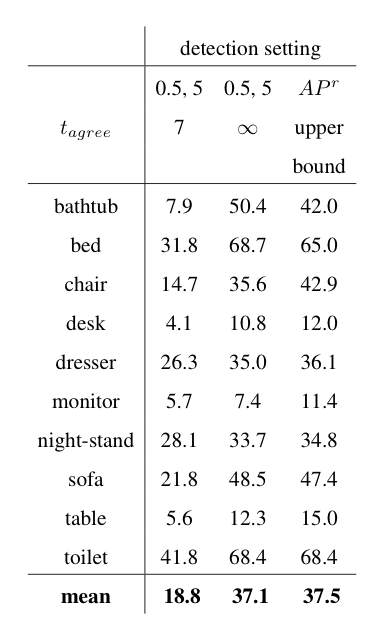 APm
Prediction is an explicit placement of a model.

Pixels in intersection correct only when within some distance of the ground truth depth value
40
[Speaker Notes: To solve this grand problem, we proceed in steps. First we study re-organization or bottom-up grouping problems. We consider 2 problems here contour detection and region proposal generation. We then start studying semantic problems that of semantic segmentaion and object detection. 

Most of this is work that I have already done over the last 3 years. The underlying theme in all this work is the observation that depth image are more than just images and require new techniques to be developed to fully utilize the information available from them, and the talk will focus on how techniques for analysis of depth images differ from those that have so far been developed for RGB images in the vision literature, and I will show how the techniques that I have developed for analysis of depth images achieve state-of-the-art performance on all of the 4 tasks that i have studied so far.

After describing my approach for solving these 4 problems, I will go on to describe how we can use the representation developed so far to move towards complete 3D understanding of the scene, and I will describe work on 2 such problems - instance segmentation and pose estimation and propose a plan for the next 2 years towards fulfilling the goal of complete 3D understanding of the scene.


%% Here is an overview of the talk. We start with a color and depth image pair as obtained from a Microsoft Kinect. We first study the problems of Re-organization, where we contour detection, amodal completion (which is the problem of completing surfaces behind occluders), and generation of bottom-up region candidates from RGB-D image pairs. We then go on to investigate semantic problems and study the classical problems of semantic segmentation and object detection for RGB-D images, and how information from object detectors can be used to improve the performance on the semantic segmentation task. Finally, where I want to go with this is to obtain a rich 3D understanding of the given scene from a single RGB-D image pair, and will show preliminary results on instance segmentation and pose estimation and propose a plan for subsequent steps.]
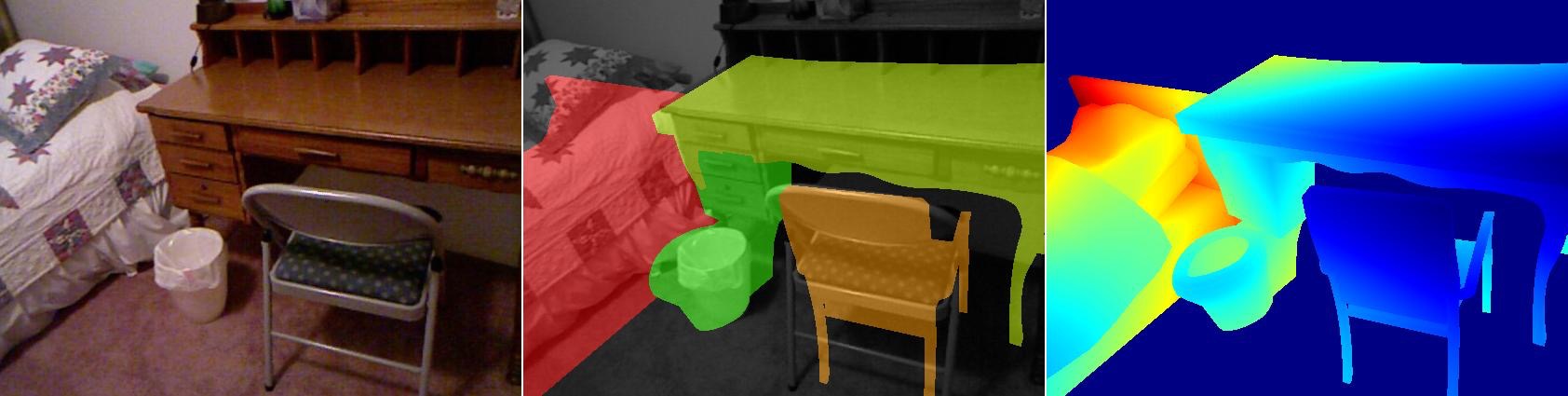 Future Work
3D Object Context
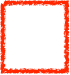 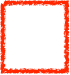 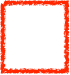 Toilet in a bedroom
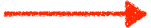 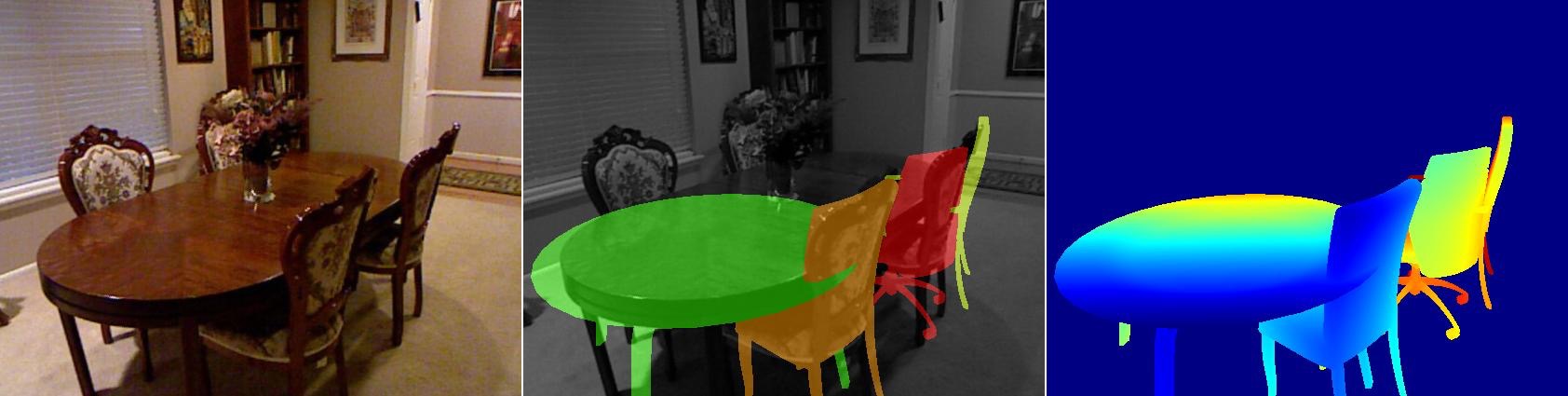 Chair overlapping with Table
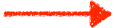 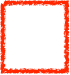 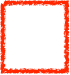 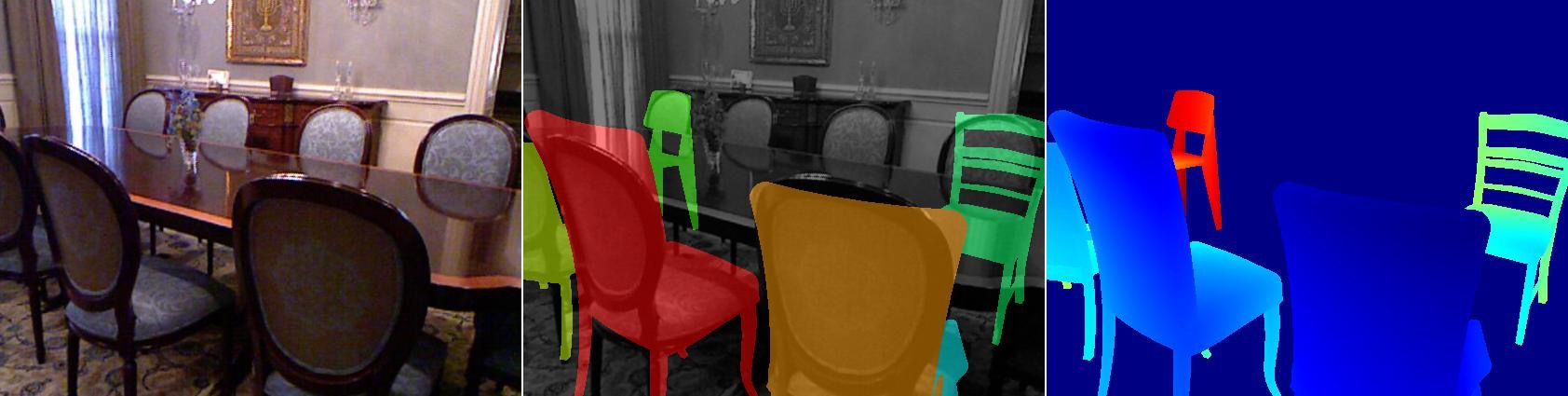 Different chairs in a dinning set
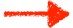 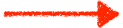 41
[Speaker Notes: To solve this grand problem, we proceed in steps. First we study re-organization or bottom-up grouping problems. We consider 2 problems here contour detection and region proposal generation. We then start studying semantic problems that of semantic segmentaion and object detection. 

Most of this is work that I have already done over the last 3 years. The underlying theme in all this work is the observation that depth image are more than just images and require new techniques to be developed to fully utilize the information available from them, and the talk will focus on how techniques for analysis of depth images differ from those that have so far been developed for RGB images in the vision literature, and I will show how the techniques that I have developed for analysis of depth images achieve state-of-the-art performance on all of the 4 tasks that i have studied so far.

After describing my approach for solving these 4 problems, I will go on to describe how we can use the representation developed so far to move towards complete 3D understanding of the scene, and I will describe work on 2 such problems - instance segmentation and pose estimation and propose a plan for the next 2 years towards fulfilling the goal of complete 3D understanding of the scene.


%% Here is an overview of the talk. We start with a color and depth image pair as obtained from a Microsoft Kinect. We first study the problems of Re-organization, where we contour detection, amodal completion (which is the problem of completing surfaces behind occluders), and generation of bottom-up region candidates from RGB-D image pairs. We then go on to investigate semantic problems and study the classical problems of semantic segmentation and object detection for RGB-D images, and how information from object detectors can be used to improve the performance on the semantic segmentation task. Finally, where I want to go with this is to obtain a rich 3D understanding of the given scene from a single RGB-D image pair, and will show preliminary results on instance segmentation and pose estimation and propose a plan for subsequent steps.]
Future Work
More Data
Current RGB-D datasets are really small
Algorithms far from saturation
Realistic CAD models
More Richly Annotated Data
Real high-fidelity models acquired using Kinect Fusion
New metrics and corresponding annotations for detailed tasks like
pose estimation
part labelling
model placement
Looking forward to new dataset from Princeton + Intel
42
[Speaker Notes: To solve this grand problem, we proceed in steps. First we study re-organization or bottom-up grouping problems. We consider 2 problems here contour detection and region proposal generation. We then start studying semantic problems that of semantic segmentaion and object detection. 

Most of this is work that I have already done over the last 3 years. The underlying theme in all this work is the observation that depth image are more than just images and require new techniques to be developed to fully utilize the information available from them, and the talk will focus on how techniques for analysis of depth images differ from those that have so far been developed for RGB images in the vision literature, and I will show how the techniques that I have developed for analysis of depth images achieve state-of-the-art performance on all of the 4 tasks that i have studied so far.

After describing my approach for solving these 4 problems, I will go on to describe how we can use the representation developed so far to move towards complete 3D understanding of the scene, and I will describe work on 2 such problems - instance segmentation and pose estimation and propose a plan for the next 2 years towards fulfilling the goal of complete 3D understanding of the scene.


%% Here is an overview of the talk. We start with a color and depth image pair as obtained from a Microsoft Kinect. We first study the problems of Re-organization, where we contour detection, amodal completion (which is the problem of completing surfaces behind occluders), and generation of bottom-up region candidates from RGB-D image pairs. We then go on to investigate semantic problems and study the classical problems of semantic segmentation and object detection for RGB-D images, and how information from object detectors can be used to improve the performance on the semantic segmentation task. Finally, where I want to go with this is to obtain a rich 3D understanding of the given scene from a single RGB-D image pair, and will show preliminary results on instance segmentation and pose estimation and propose a plan for subsequent steps.]
Overview
Detailed 3D Understanding
Input
Re-organization
Recognition
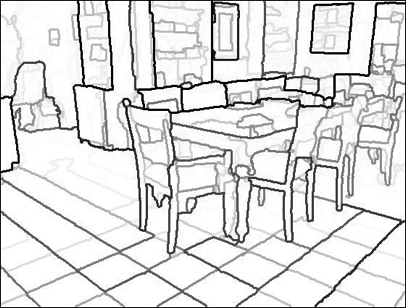 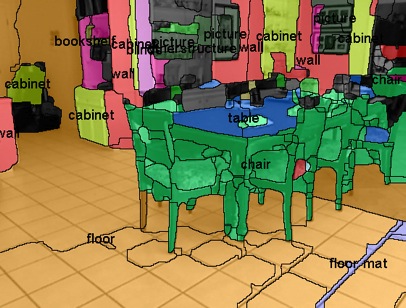 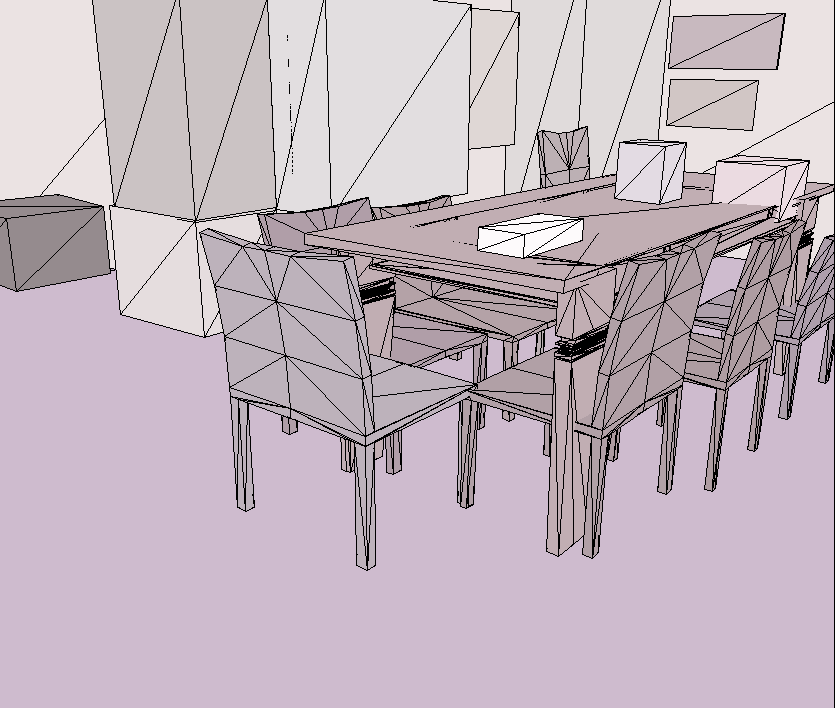 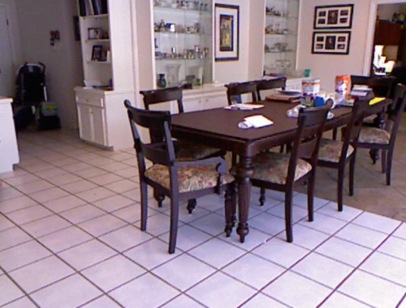 Semantic Segm.
Contour Detection
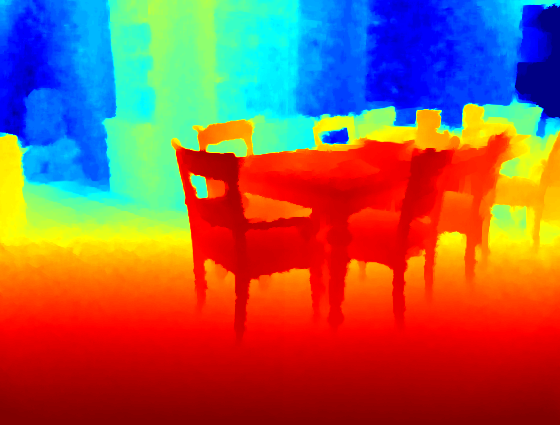 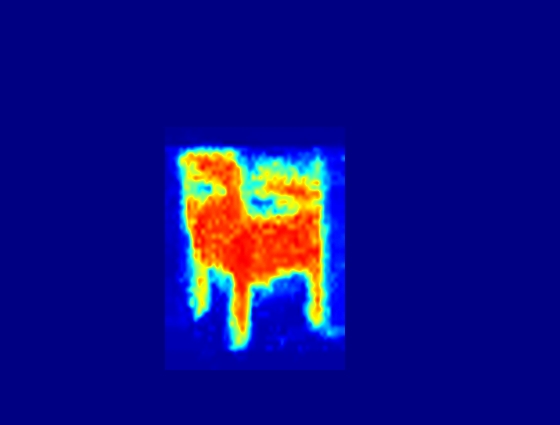 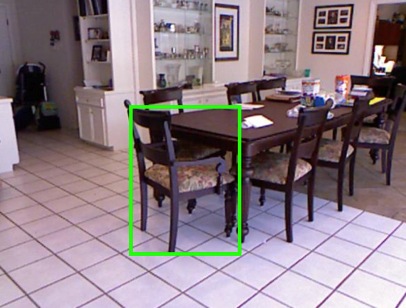 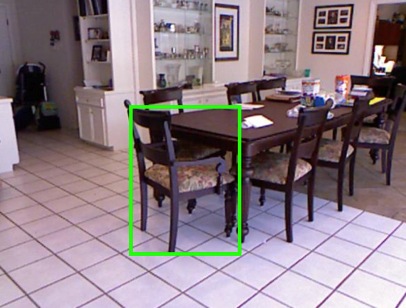 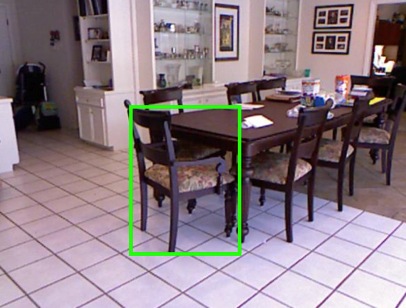 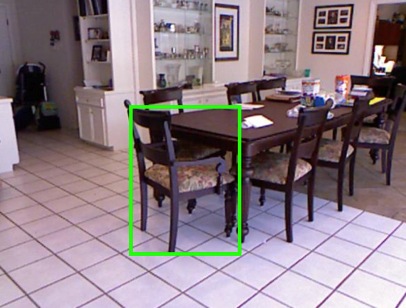 Color and Depth 
Image Pair
Instance Segm.
Object Detection
Region Proposal 
Generation
Thank You
(most) source code online already
Pose Estimation
43